Вовчинецька гімназія Івано-Франківської міської ради
МЕТА:
Створення сприятливого освітнього середовища для духовного, творчого. інтелектуального розвитку й самореалізації особистості дитини.
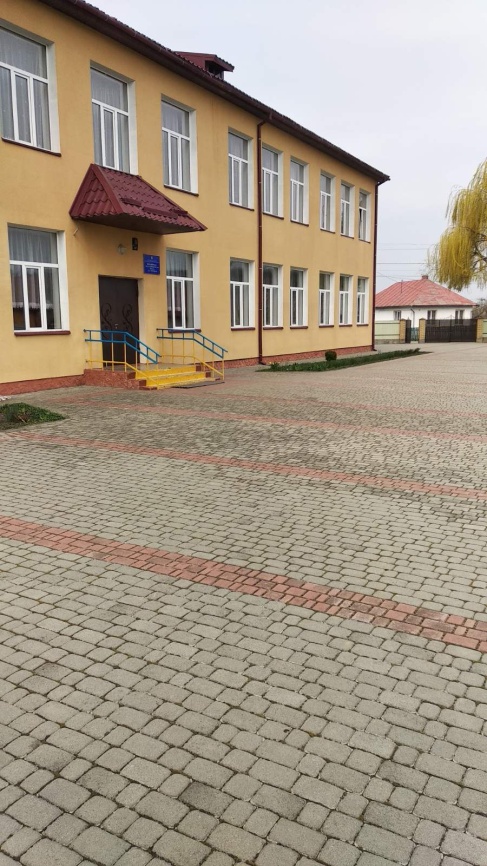 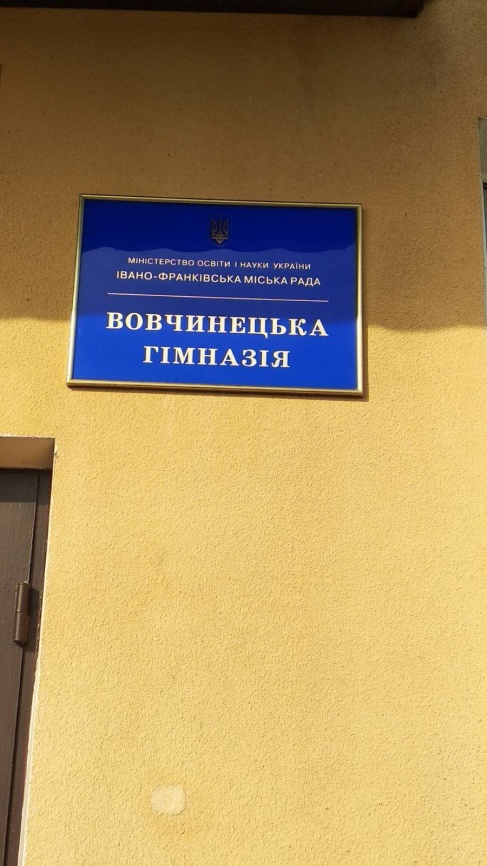 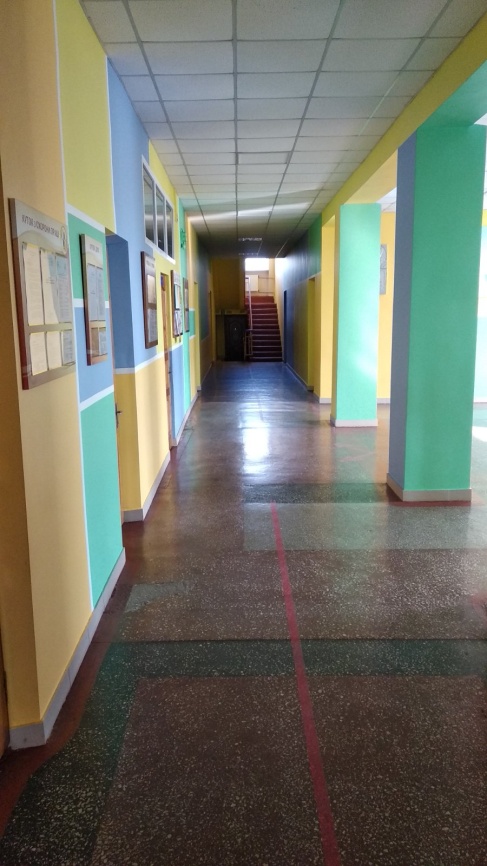 З історії гімназії:Перша згадка датується 1832 роком. Це була однокласна парохіальна школа, у якій заняття проводив священник.У 1875 році перейменована на школу “загальної системи”, у якій навчалося 140 учнів.З 1907 року функціонувала “школа людова”.У 1970 році збудовано теперішній навчальний корпус.3 1 квітня 1982 року школа перейшла в підпорядкування міського відділу освіти Івано-Франківської міської ради. До цього була у підпорядкуванні відділів освіти Богородчанського та Івано-Франківського (Тисменицького) районів.3 28 січня 2021 року перейменована на Вовчинецьку гімназію Івано-Франківської міської ради (Рішення міської ради від 28.01.2021 р., № 12-4).
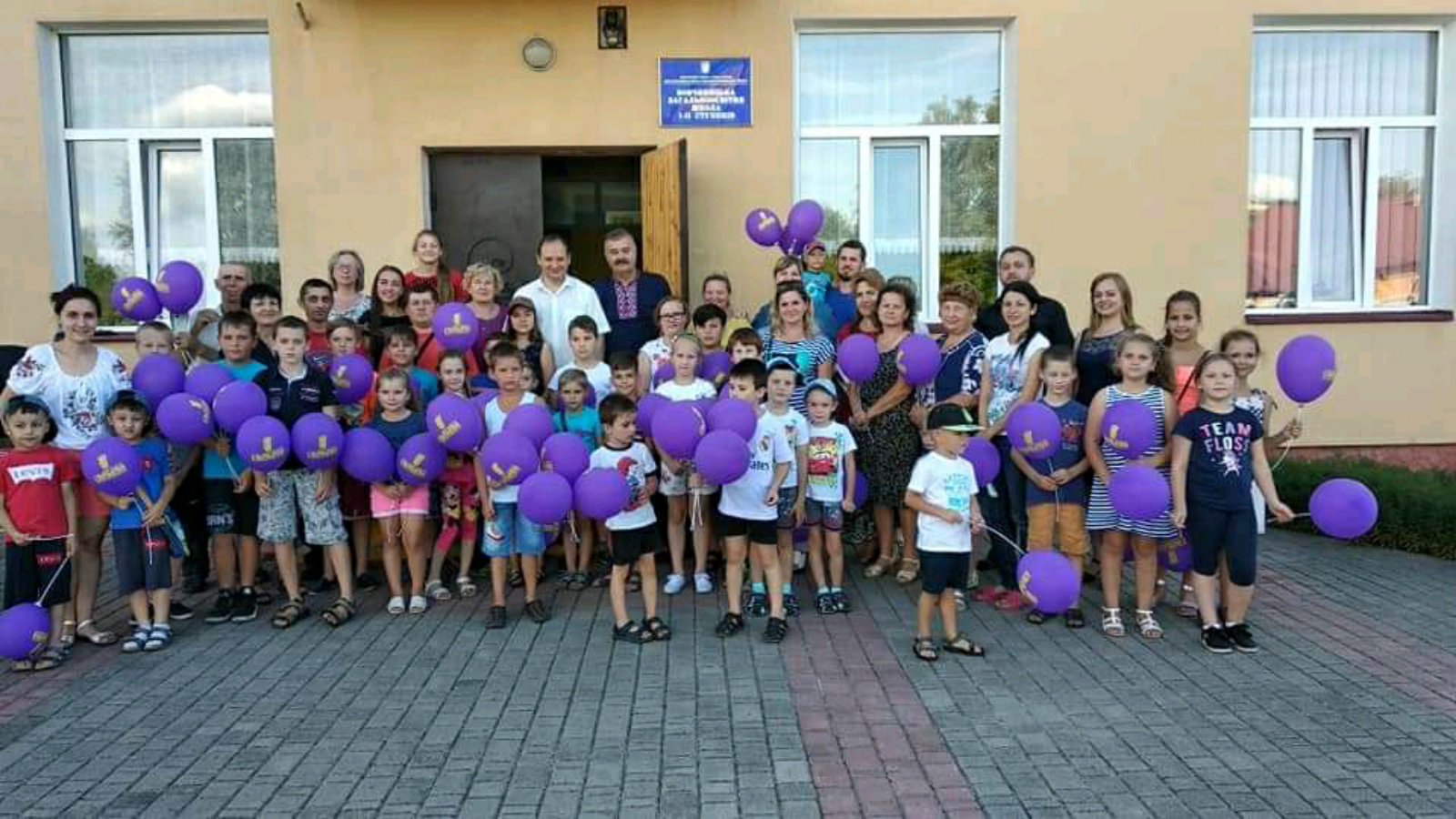 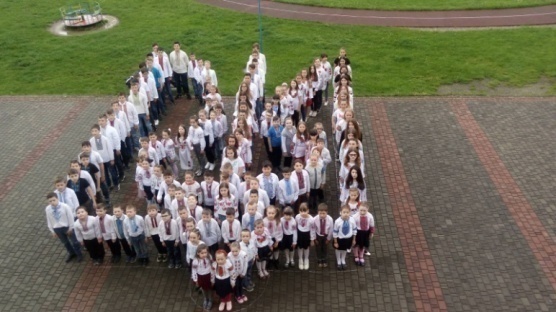 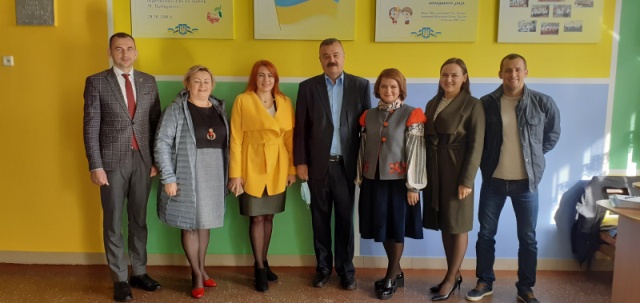 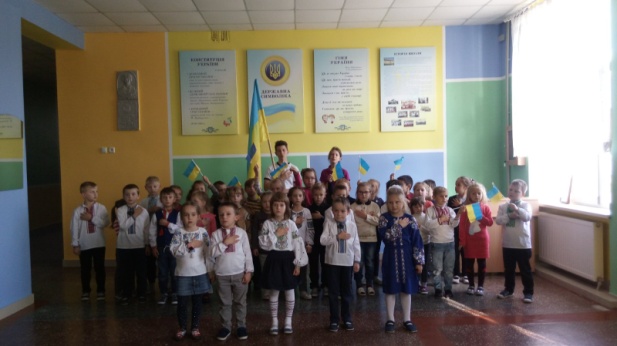 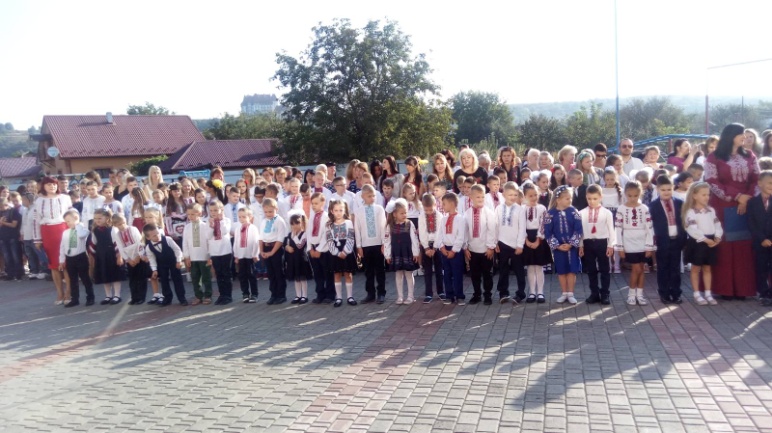 Цікавий історичний факт!					Кожен крила ростив тут,					Щоб душі не скорила пітьма,					Є в житті верховини високі,					Тільки вище за школу нема!							С. Пушик	 Справжнім ідейним символом нашої гімназії стала звичайна верба, яка символізує зв'язок поколінь жителів нашого села, починаючи з дня її відкриття. Вона стала свідком п’ятдесяти випусків зі школи. ЇЇ посадили випускники 70-х років минулого століття, але доглядають за нею всі: від найменшого до найстаршого.
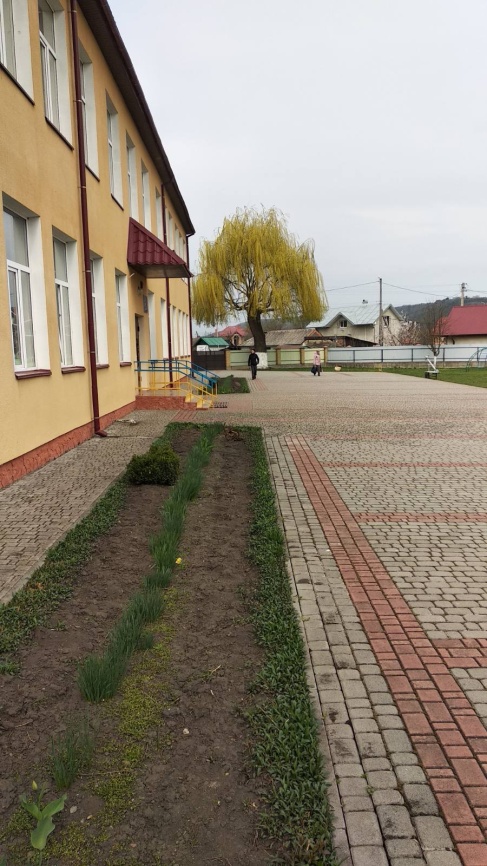 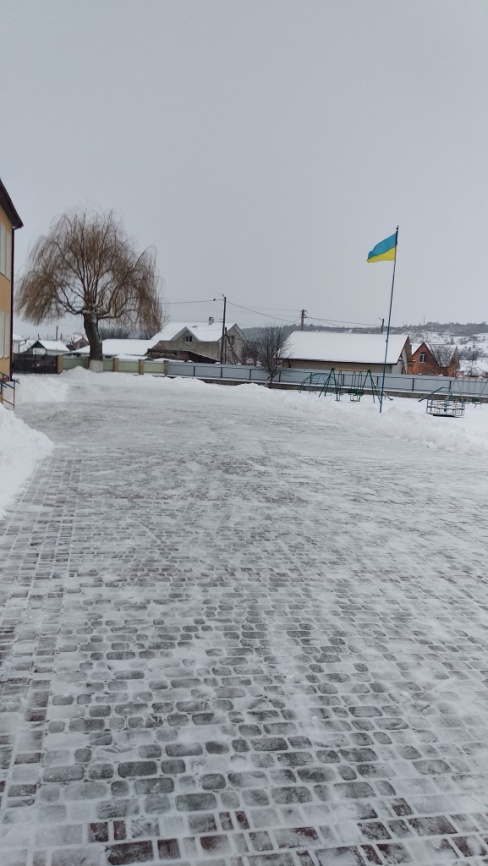 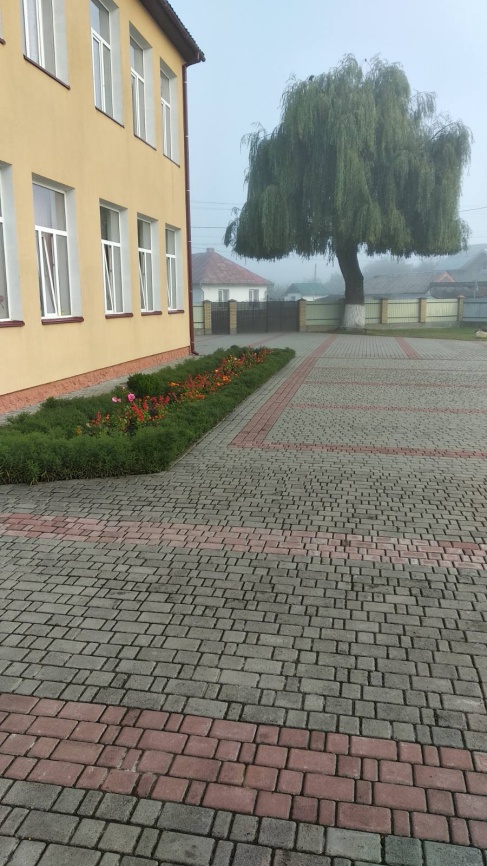 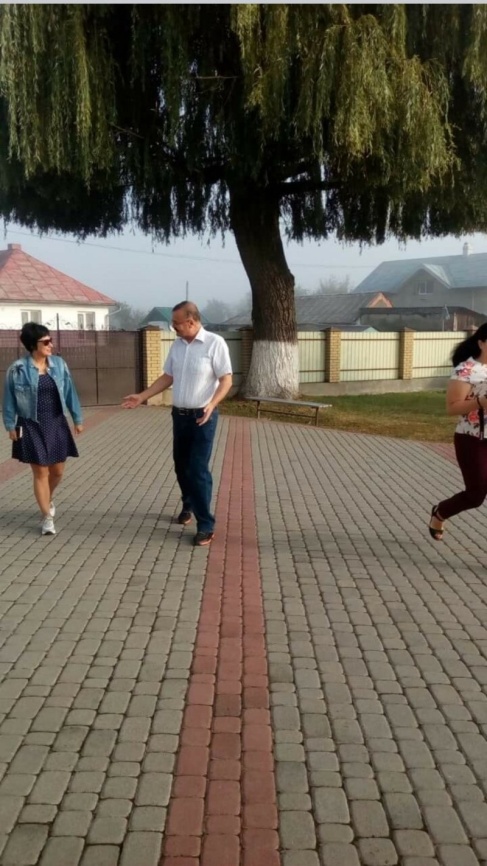 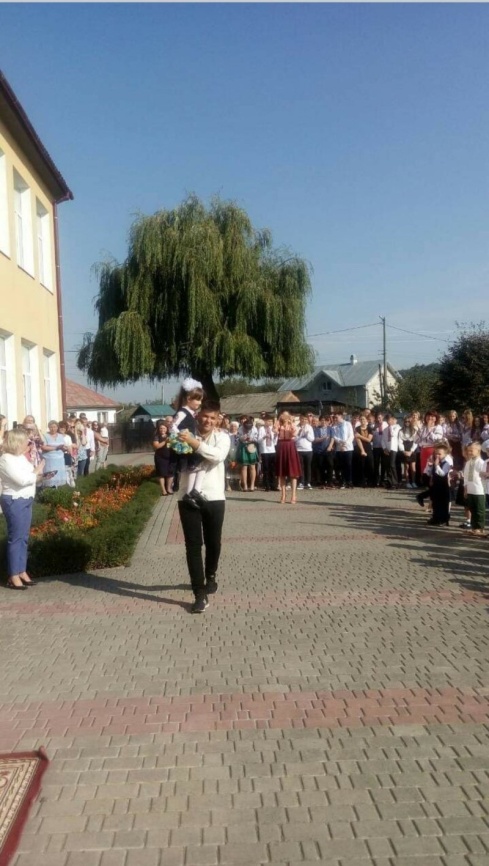 Проблемне питання:Підвищення результативності роботи педагогічного колективу  шляхом удосконалення педагогічної майстерності вчителів , творчого підходу до організації навчально-виховного процесу.Мета:Забезпечити розкриття творчого потенціалу здобувачів освіти, їх розвитку, самореалізації, формуванню соціальних і життєвих компетентностей. Завдання:- сприяння навчальній та творчій діяльності учнів;- формування особистості з глибоко усвідомленою громадянською позицією;- забезпечення комплексного виховного впливу на учнів шляхом їх залучення до усвідомленої і систематичної участі у вирішенні важливих питань класу та гімназії;- формування ініціативної, здатної приймати нестандартні рішення, особистості;- забезпечення умов для навчання та перебування вихованців у гімназії, захист їхніх прав та розвиток інтересів;- створення широкого поля можливостей для самореалізації учнів у конкретних справах;- виховання почуття гідності, навчання досягти індивідуальної та суспільної мети;- відвертати дітей від асоціальних форм поведінки;- турбота про власне здоров’я.
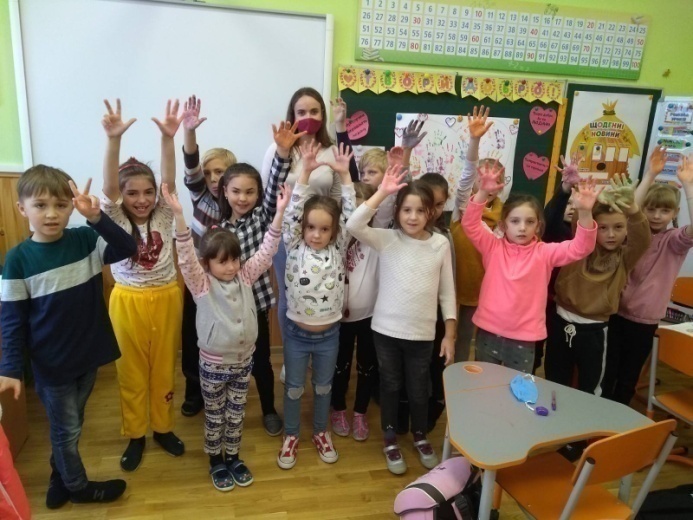 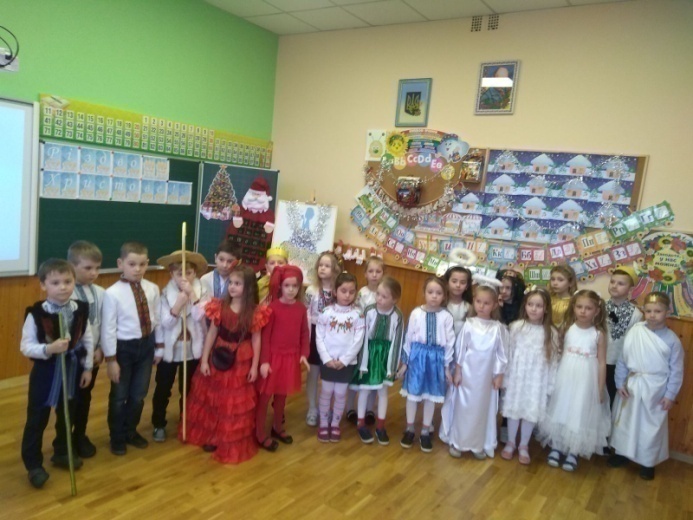 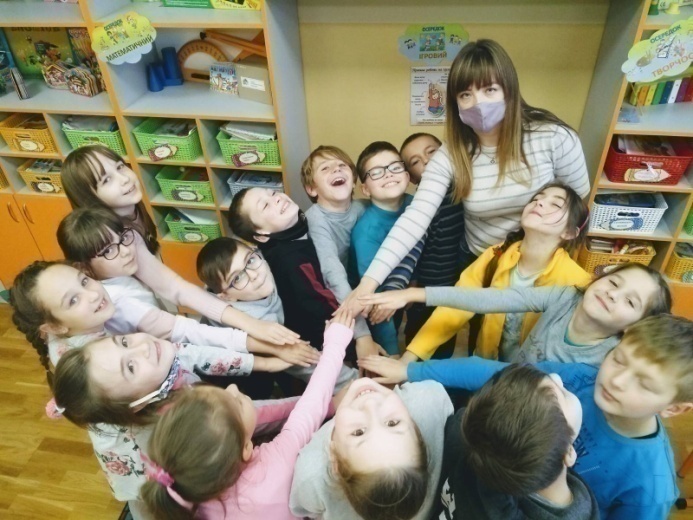 Методична робота з вчителями  в нашій  гімназії спрямована на формування професійної компетентності, збереження та розвиток творчого потенціалу всього колективу, вироблення інноваційного стилю діяльності, упровадження інноваційних технологій у навчально-виховний процес.Головним у методичній роботі є надання реальної, дієвої допомоги вчителям у процесі розвитку їхньої майстерності як органічного поєднання професійних знань, навичок, вмінь, а також сприяння професійному вдосконаленню особистості педагога, стимулювання творчості вчителя, який веде пошуки шляхів збагачення й розвитку змісту, форм і методів навчально-виховної роботи.
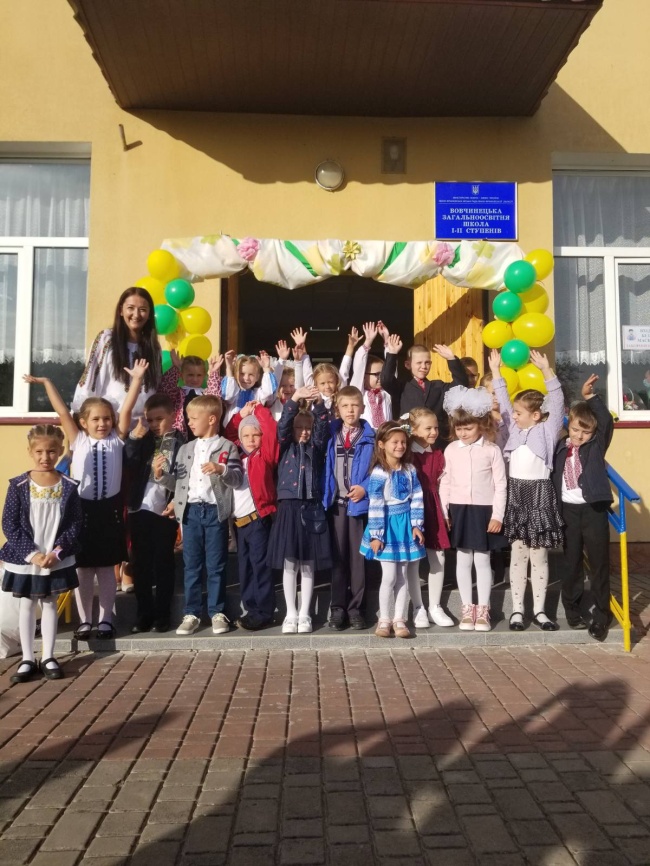 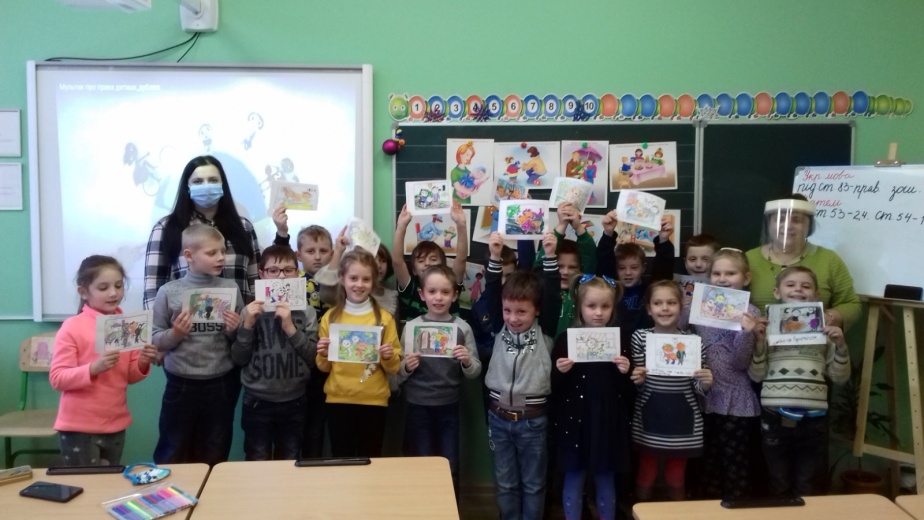 Кількісний склад учнів:Всього класів – 12В них навчаються – 252 учнів І ступеня – 180 учнівІІ ступеня – 72 учнівІнклюзивних класів – 3Груп продовженого дня – 2 			             Наші перспективи:2025 рік – 310 учнів2030 рік – 420 учнів
Динаміка кількості учнів
Соціальний паспорт гімназії:
Кадрове забезпечення Розстановка кадрів здійснюється відповідно до фахової освіти працівника. При доборі кадрів враховується фахова підготовка, особисті якості, уміння працювати в команді та інші характеристики. На даний час у гімназії працює 44 працівники, з них 24 – педагоги, 20 – робітники та спеціалісти. За умовами укладених трудових угод:- на умовах безстрокового трудового договору – 32- на умовах строкового трудового договору – 9- на умовах внутрішнього сумісництва – 2- на умовах зовнішнього сумісництва -1
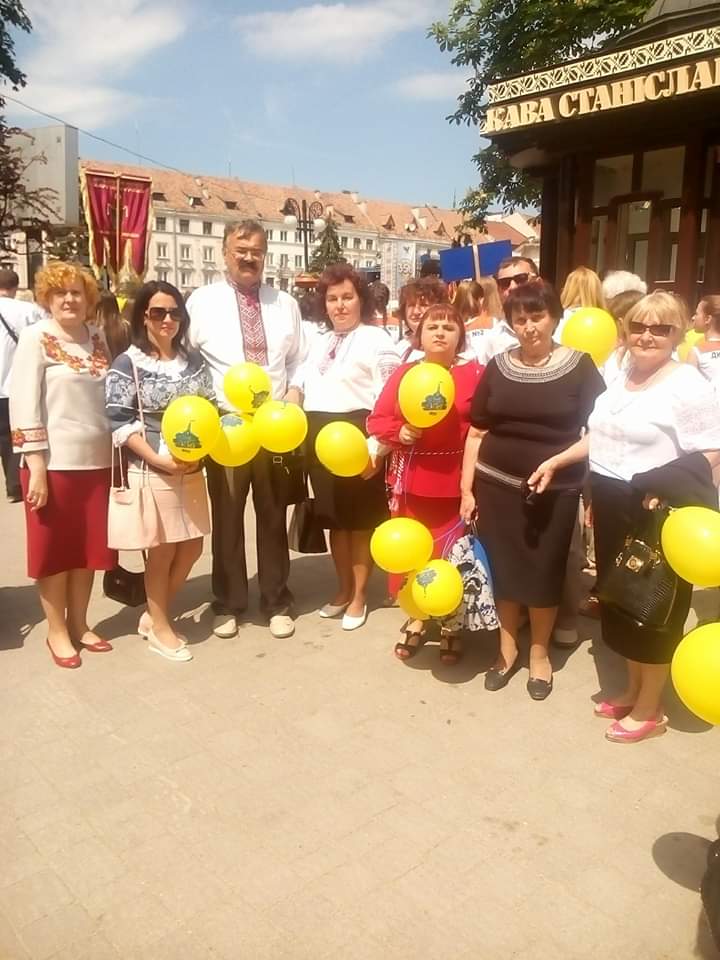 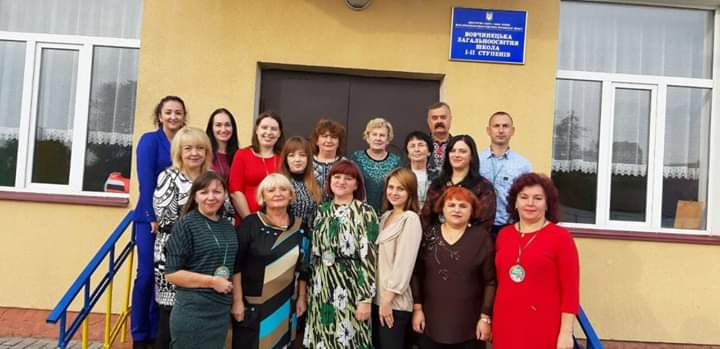 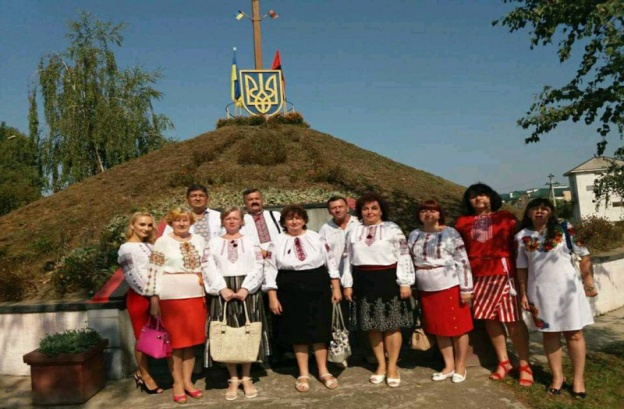 Педагогічний склад гімназії:
Забезпечення комфортних і безпечних умов навчання і праці - Навчальні приміщення гімназії складаються з 2 корпусів загальною площею 1283 кв.м.;- зовні всі будівлі утеплені пінопластом;- усі будівлі перекриті металочерепицею;- всюди встановлено металопластикові вікна;- у всіх приміщеннях встановлено автономне опалення;- приміщення гімназії підключені до міських каналізаційних стоків та водопостачання;- приміщення гімназії обладнано внутрішнім туалетом;- у всіх класних кімнатах встановлено світлодіодні «Лед-панелі» та підвісні стелі.
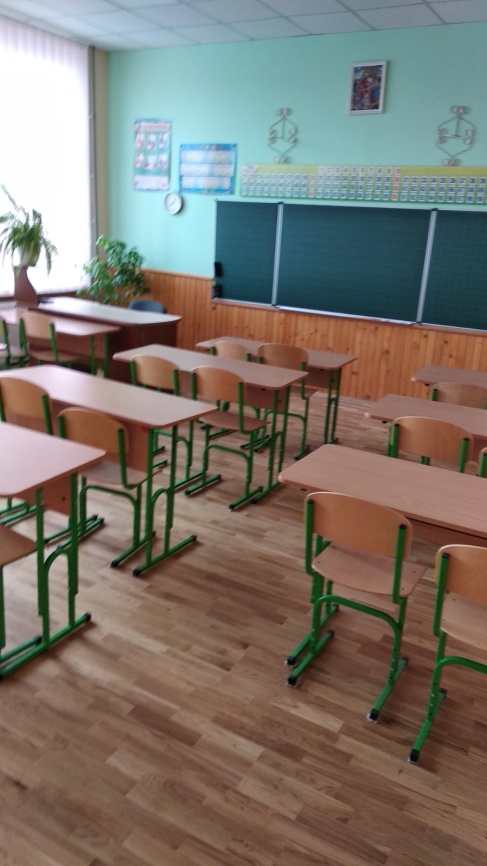 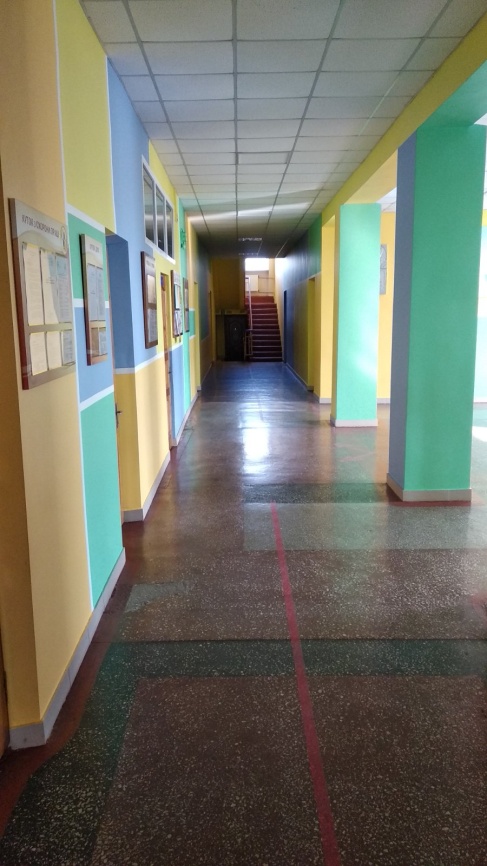 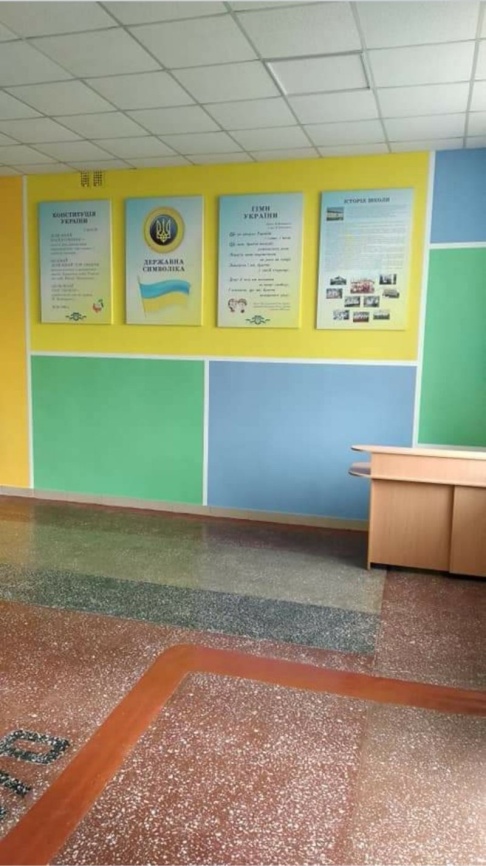 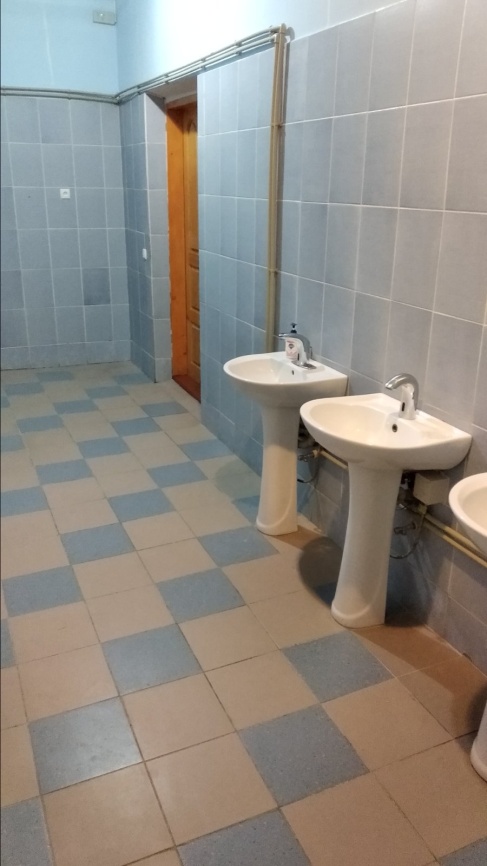 Забезпечення комфортних і безпечних умов навчання і праці- У двох корпусах гімназії є 15 навчальних приміщень, бібліотека, спортивна кімната, учительська та кабінет бухгалтерів;-усі навчальні кабінети обладнані навчально-матеріальними матеріаламио відповідно до санітарно-гігієнічних вимог;- проведено капітальні ремонти всіх навчальних приміщень;- завдяки реконструкції рекреацій створено приміщення  для бібліотеки та бухгалтерів;- 5 навчальних кабінетів початкової школи, де навчаються учні НУШ, повністю обладнано мультимедійним, навчально-дидактичним та наочно-роздавальним матеріалом  відповідно до вимог.
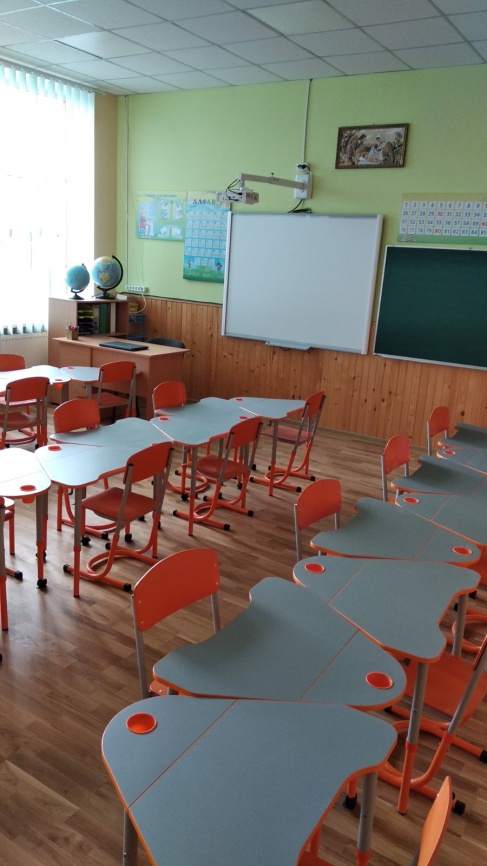 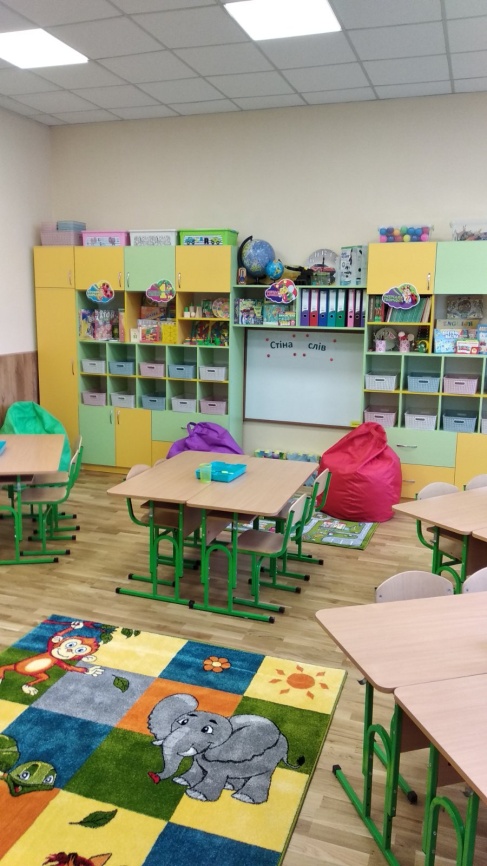 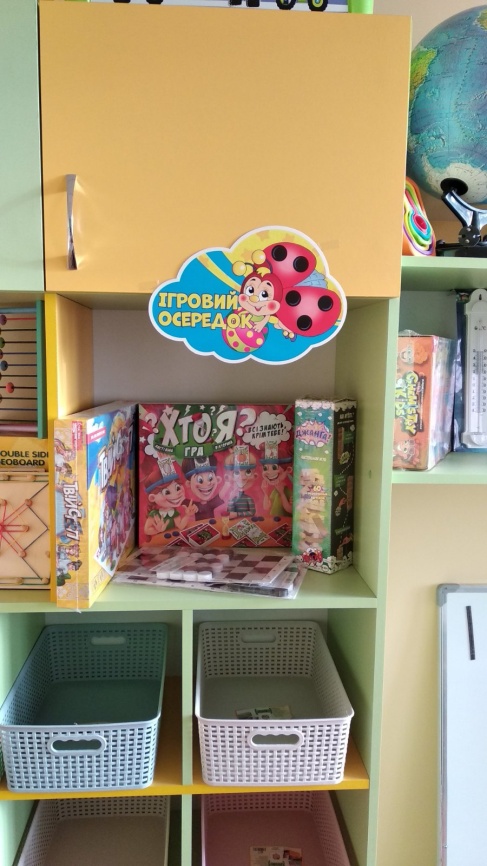 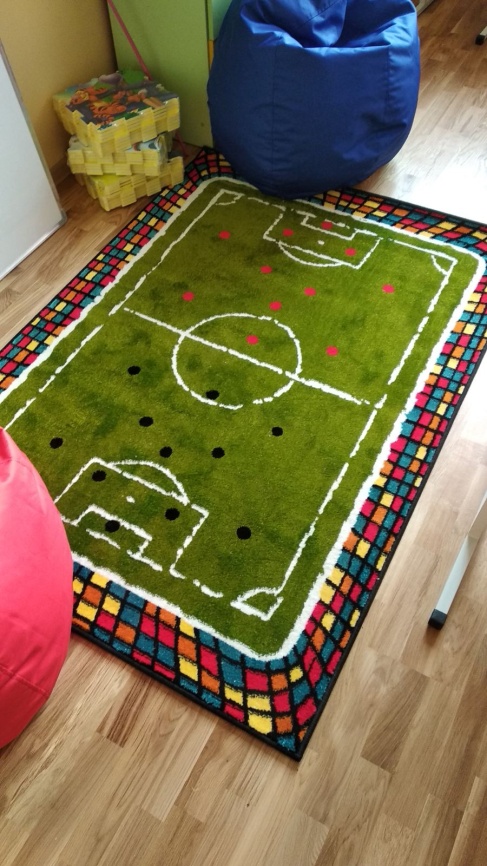 Забезпечення комфортних і безпечних умов навчання і праці- На території гімназії обладнано баскетбольну, волейбольну площадки та бігові доріжки з штучним гумовим покриттям.- Встановлено різноманітні ігрові споруди на спортивному майданчику.- Встановлено закрите футбольне поле з покриттям «штучна трава».- Уся територія гімназії площею 11 434 кв.м. обгороджена парканом.
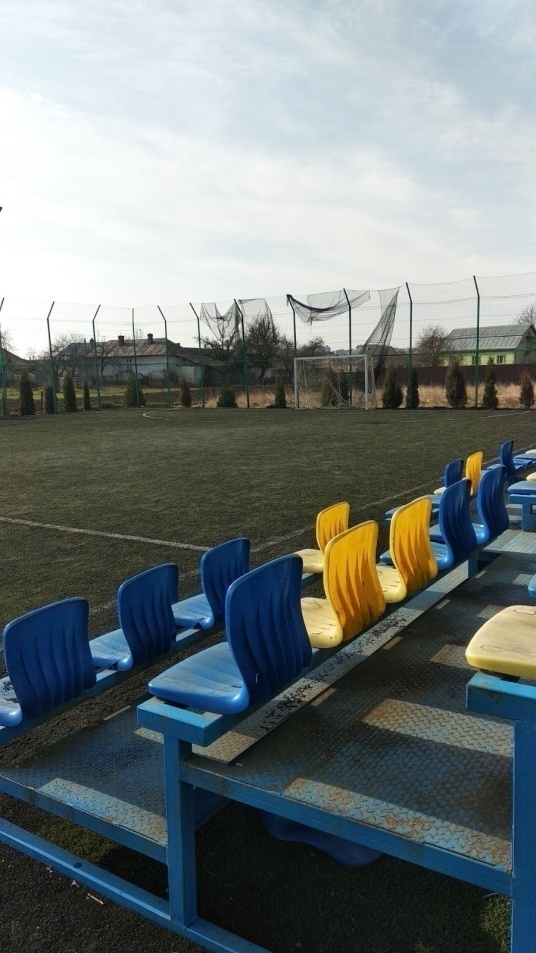 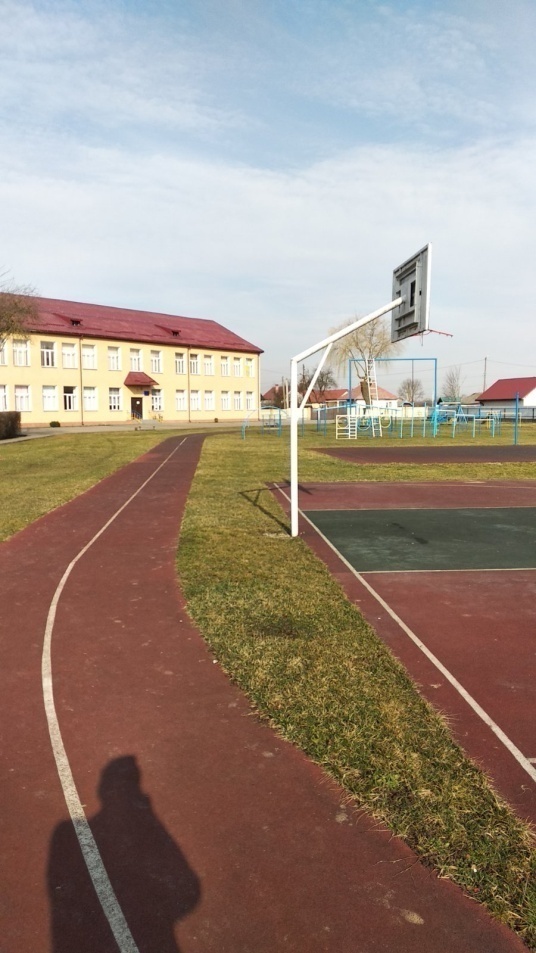 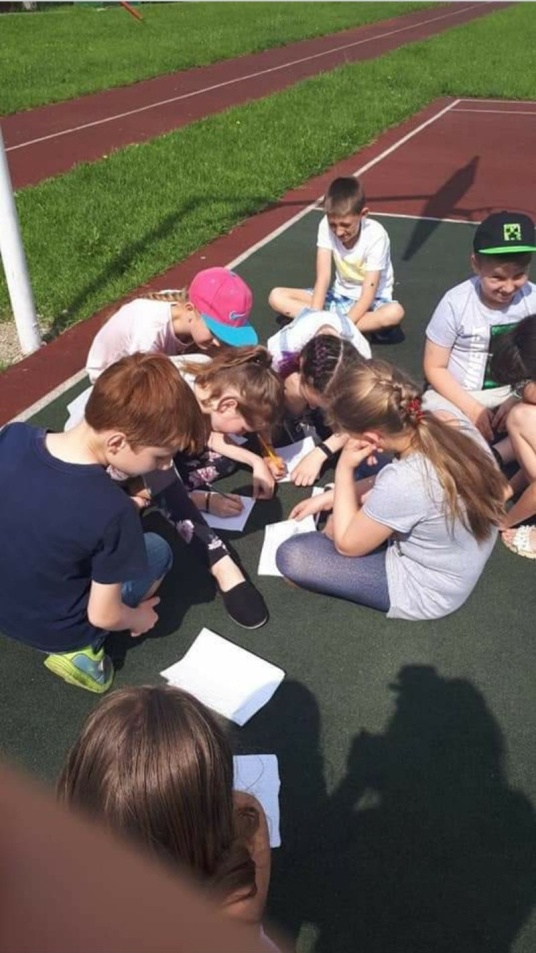 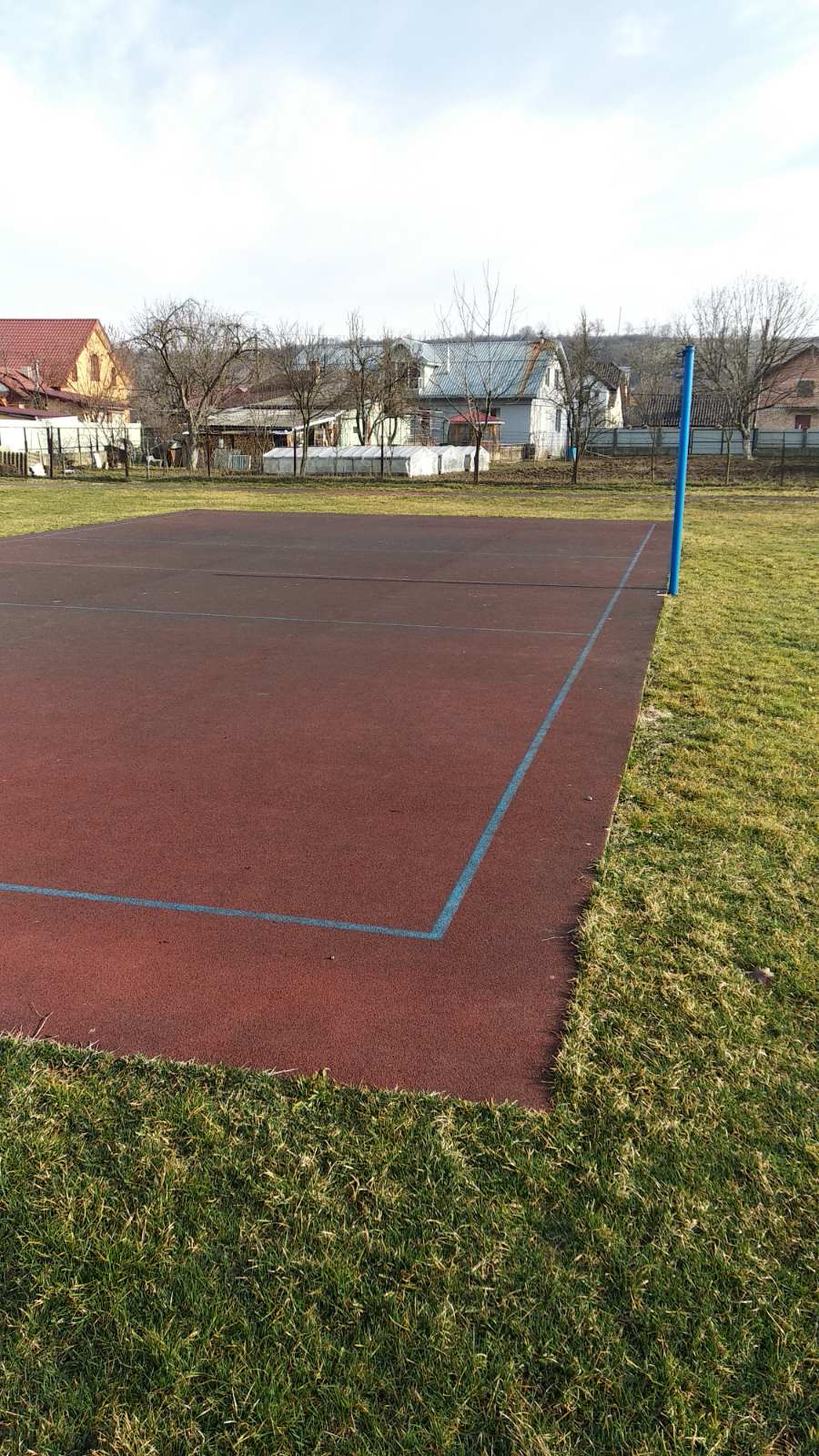 Забезпечення комфортних і безпечних умов навчання і праці У 2010 році проведено реконструкцію приміщення їдальні, у якому створено 75 посадкових місць та закуплено необхідне сучасне обладнання. Різноманітні перевірки, які проводилися впродовж 11 років, підтверджують, що їдальня функціонує з дотриманням санітарно-гігієнічних норм.
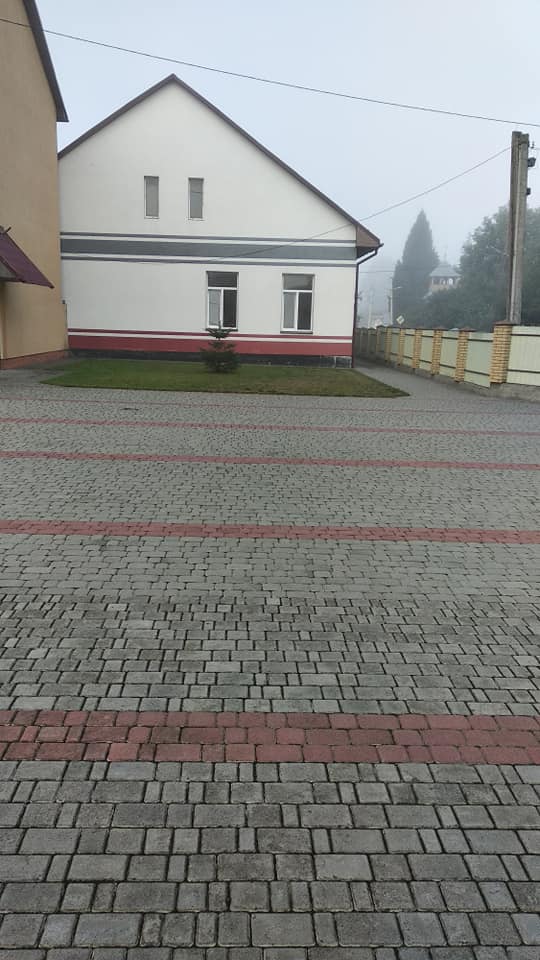 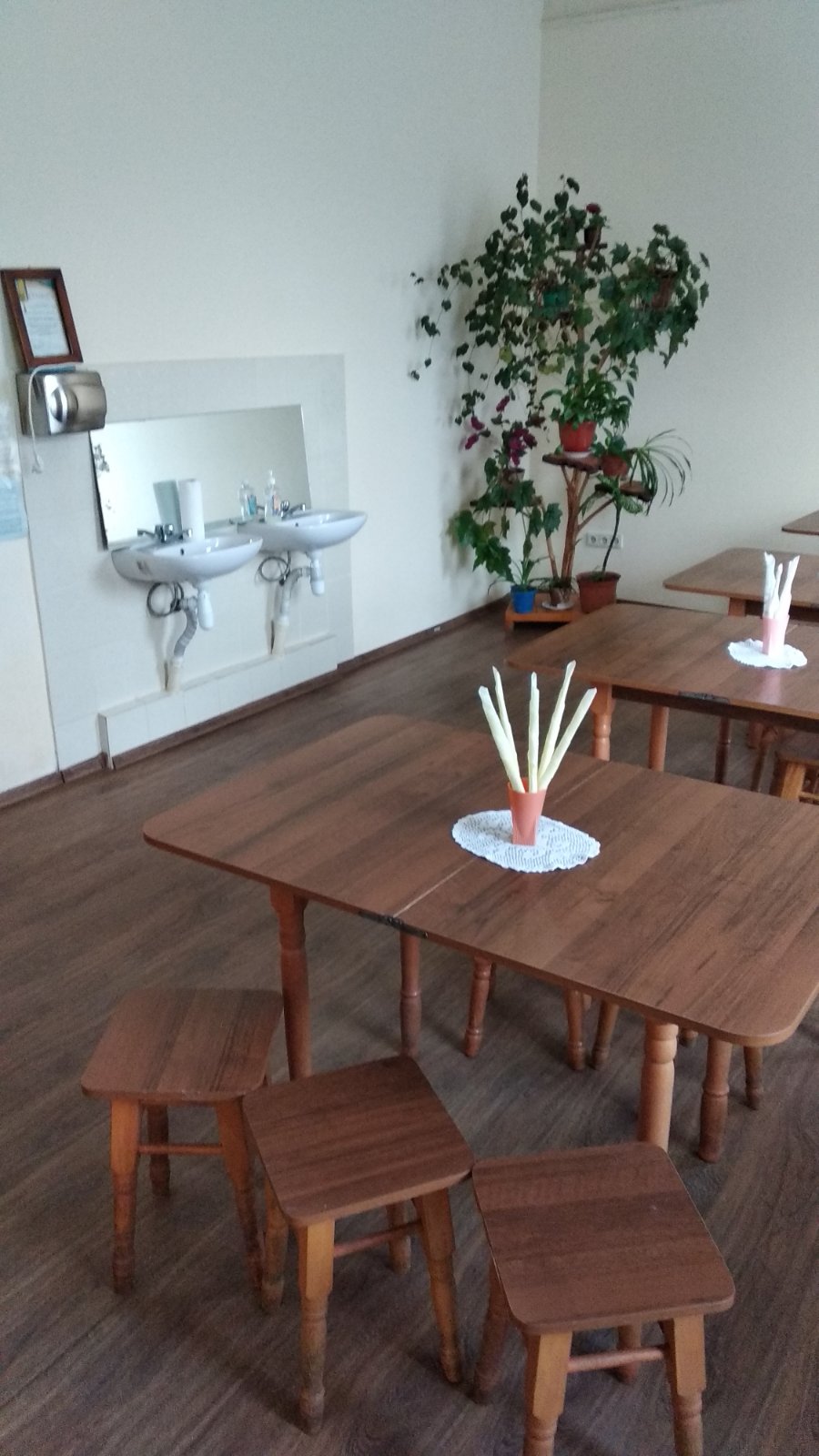 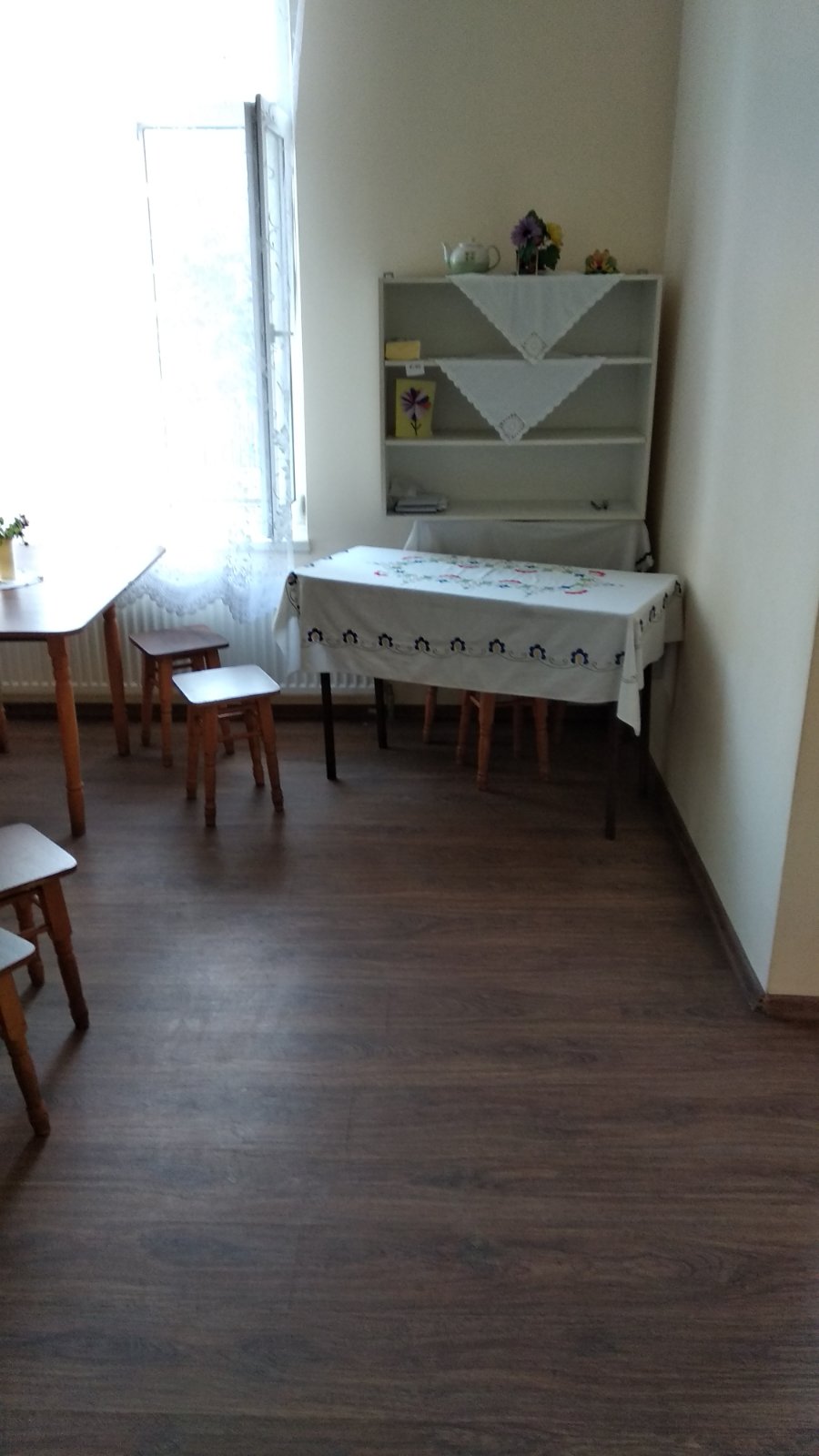 Забезпечення комфортних і безпечних умов навчання і праці- У нашому закладі дотримуються вимог охорони праці, безпеки життєдіяльності, пожежної безпеки, правил поведінки у навчальному закладі;- заклад забезпечений первинними засобами пожежогасіння;- у наявності та в належному стані (не захаращені) пожежні виходи, шляхи евакуації;- педагоги та учні обізнані з послідовністю дій при виникненні надзвичайних ситуацій;- ведеться вся необхідна документація з охорони праці, безпеки життєдіяльності, пожежної безпеки, поведінки в умовах надзвичайних ситуацій;- обладнання навчальних кабінетів, спортивної кімнати, спортивних споруд відповідає вимогам охорони праці та безпеки життєдіяльності;- здійснюється постійна профілактична робота з учнями щодо дотримання гігієнічних вимог, урочні та  позаурочні бесіди, виховні заходи. У 2018-2019 н.р., 2019-2020 н.р. випадків травмування учнів чи працівників гімназії не було!
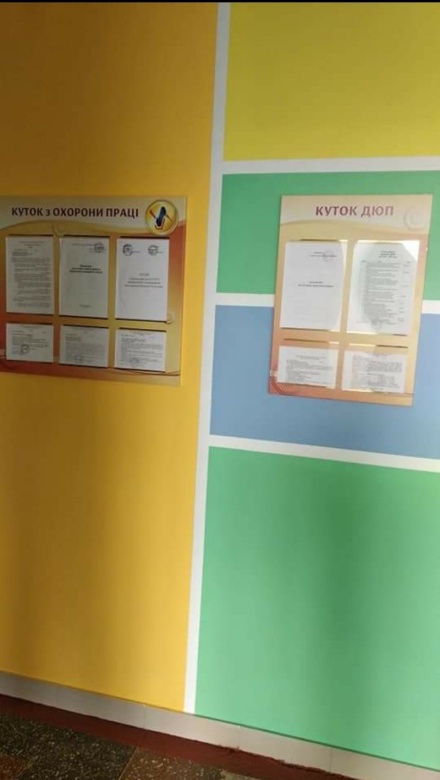 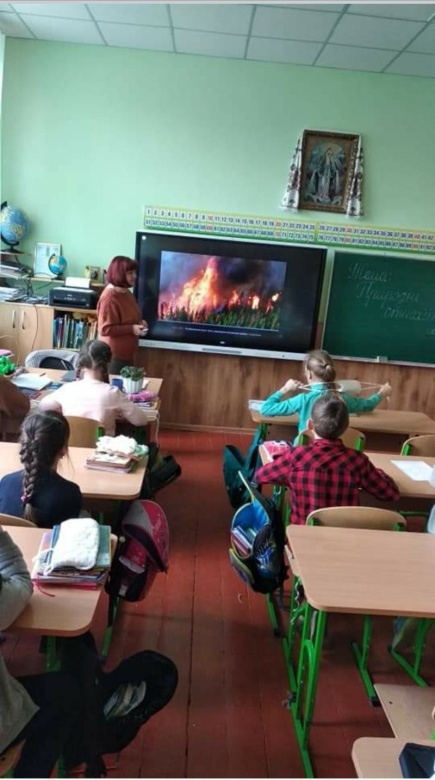 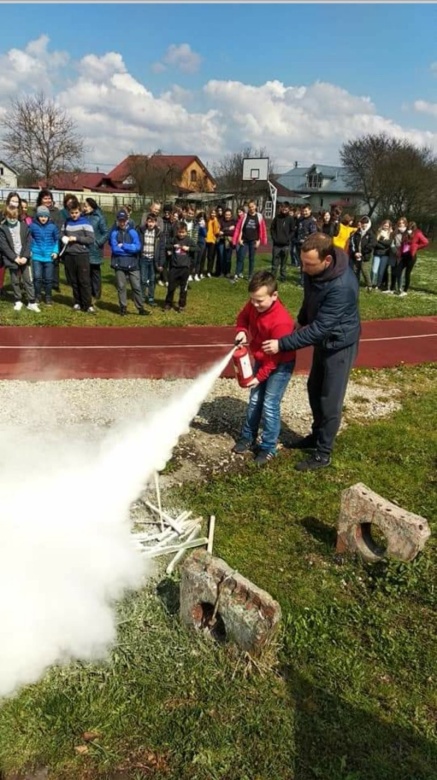 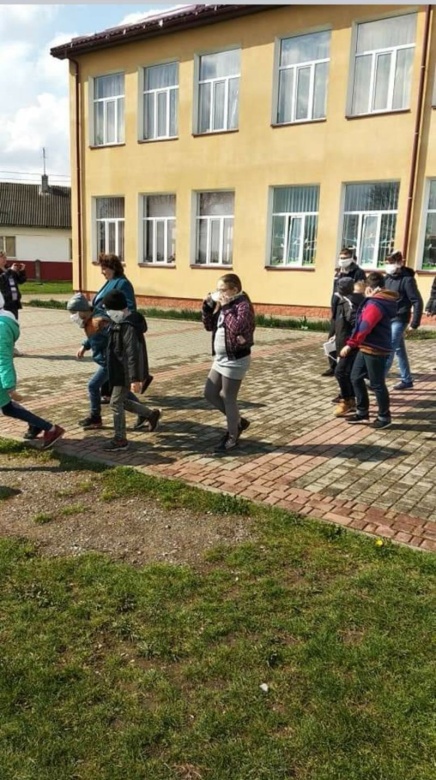 Створення освітнього середовища вільного від будь-яких форм насильства та дискримінації З метою створення безпечного освітнього середовища у гімназії здійснюється комплексна антибулінгова політика.Відповідно до Закону України «Про освіту» в нашій гімназії розроблено, затверджено і оприлюднено:- порядок подання та розгляду заяв про випадки булінгу (цькування);- порядок реагування на доведені випадки булінгу;- план заходів з протидії булінгу.Зазначені документи, а також телефони служб, куди можна звертатися у випадку булінгу.З метою профілактики булінгу адміністрацією, класними керівниками, соціальним педагогом проведено ряд заходів, до проведення яких залучались працівники поліції, юстиції.Упродовж багатьох навчальних років заяв про випадки булінгу в нашу гімназію не надходило!
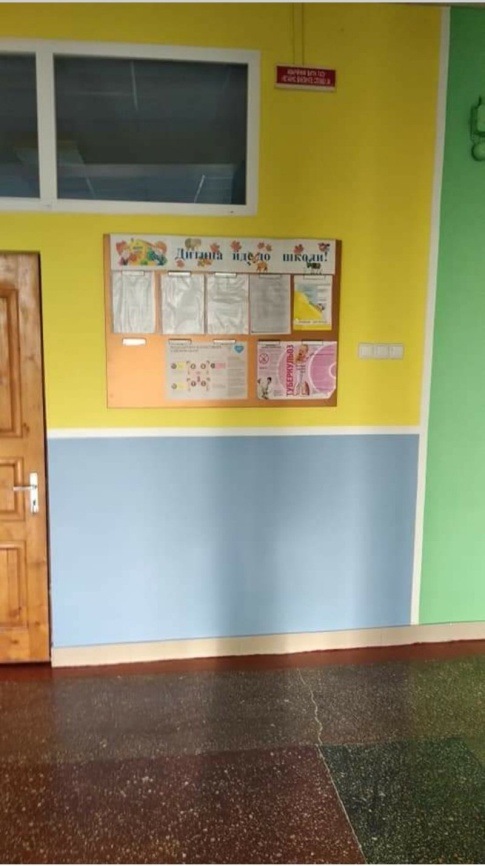 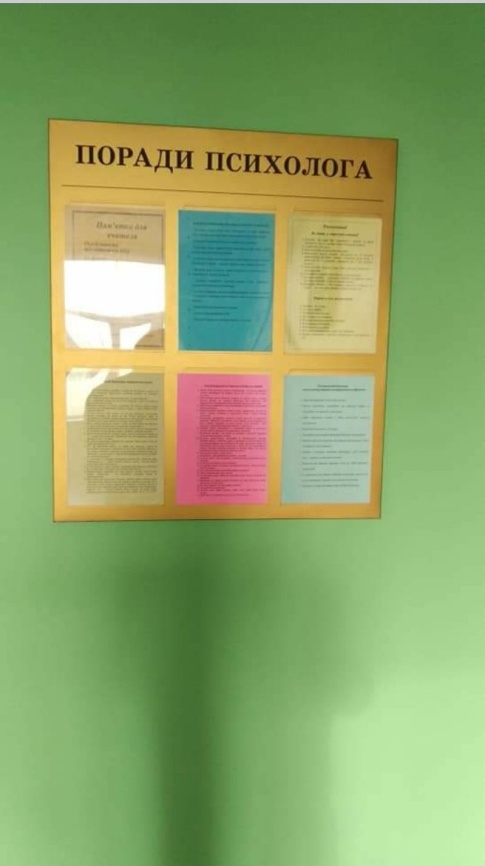 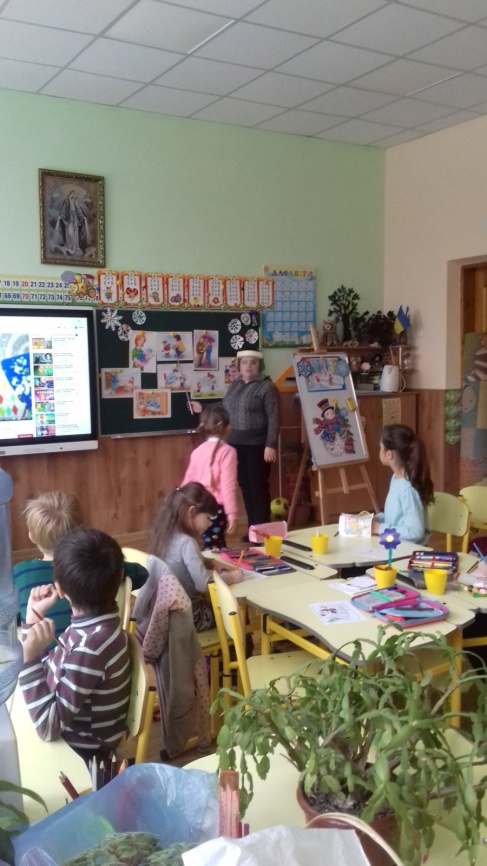 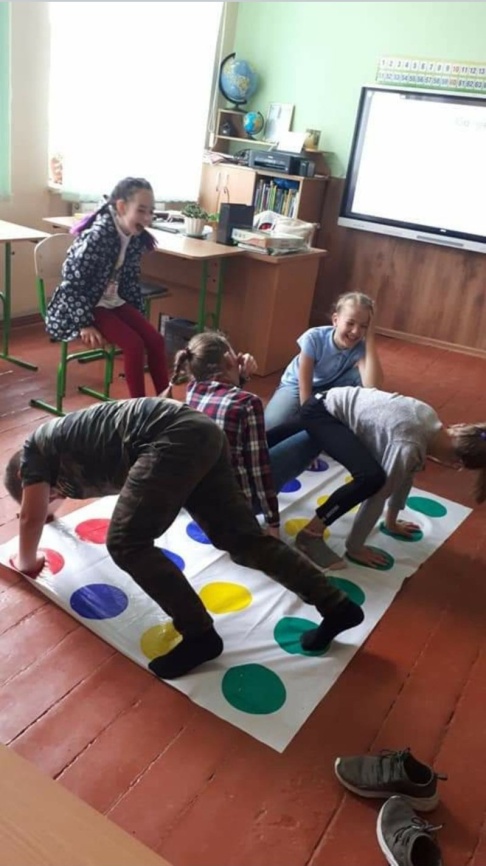 Застосування внутрішнього моніторингу, що передбачає	систематичне відстеження та коригування результатів навчання Адміністрацією нашої гімназії здійснюється систематичний моніторинг результатів навчання здобувачів освіти. Основною метою такого моніторингу є виявлення об’єктивного раціонального підходу до навчання і оцінювання навчальних досягнень учнів з боку вчителя, простеження системності  навчання учнів, їхніх розумових здібностей та можливостей, а також динаміки їх навчальних досягнень.У цьому навчальному році використовувалися такі способи одержання аналітичної інформації:- порівняльний аналіз досягнень за І, ІІ семестри, рік;- аналіз середнього балу класів за підсумками семестрового і річного оцінювання;- порівняльний аналіз середнього балу навчальних досягнень учнів з окремих предметів;- порівняльний аналіз підсумкового оцінювання між класами та на одній паралелі;- порівняльний аналіз балів учнів випускників і результати вступу до навчальних закладів.
МОНіторинг навчальних досягнень учнів 4 класу за РІК 2020/2021 н.р.
Застосування внутрішнього моніторингу, що передбачає	систематичне відстеження та коригування результатів навчання
Діаграма моніторингу  навчальних досягнень учнів 5 – 9 класів на кінець   2020 /2021 навчального року
Діаграма моніторингу  навчальних досягнень учнів 5 – 9 класів З ПРЕДМЕТІВ на кінець 2020 /2021 навчального року
Інклюзивне навчання У нашому навчальному закладі навчаються 3 дітей з особливими освітніми проблемами. Створено 3 інклюзивні класи.Відповідно до вимог Закону України «Про освіту» всі вчителі та асистенти вчителів пройшли курсову підготовку з інклюзивного навчання.
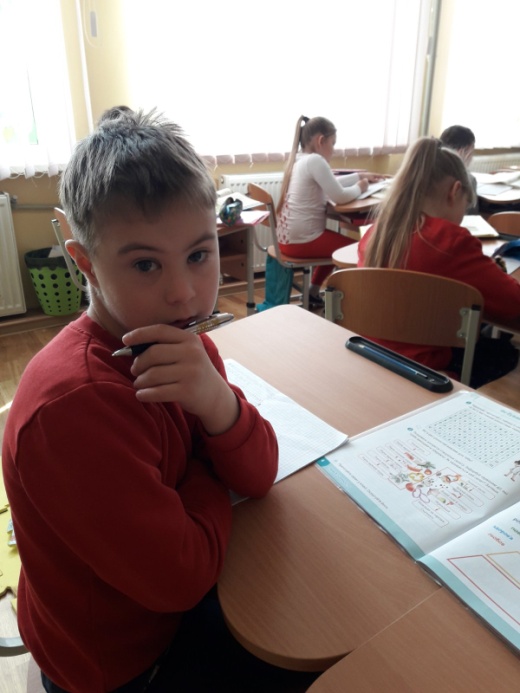 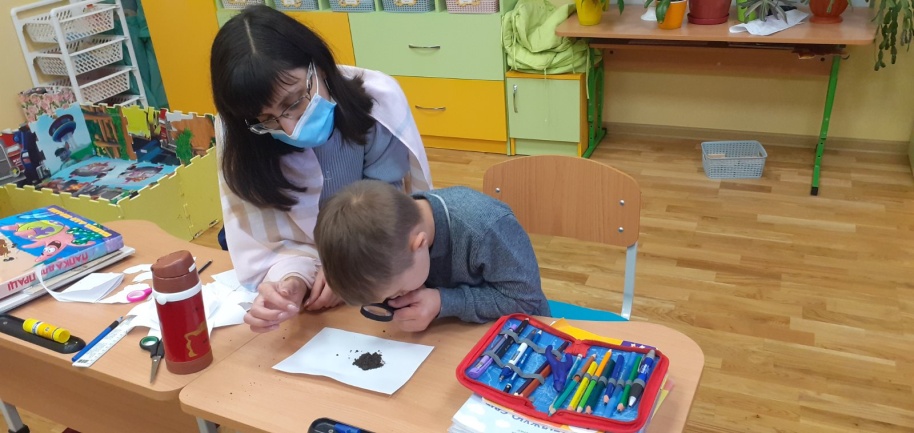 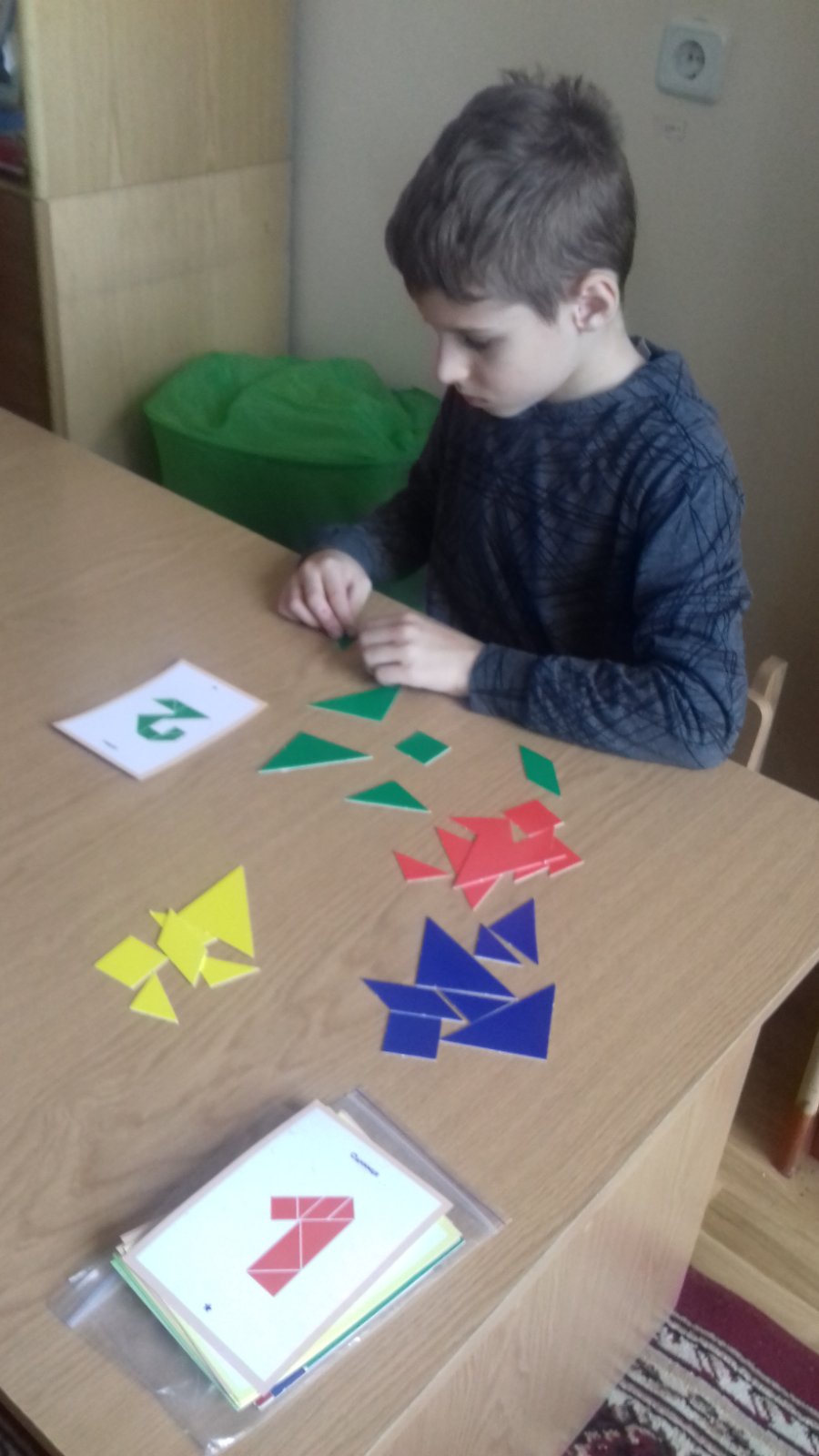 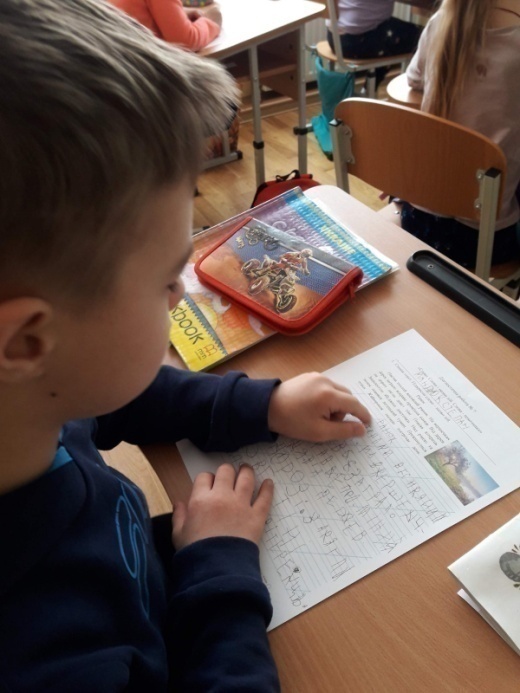 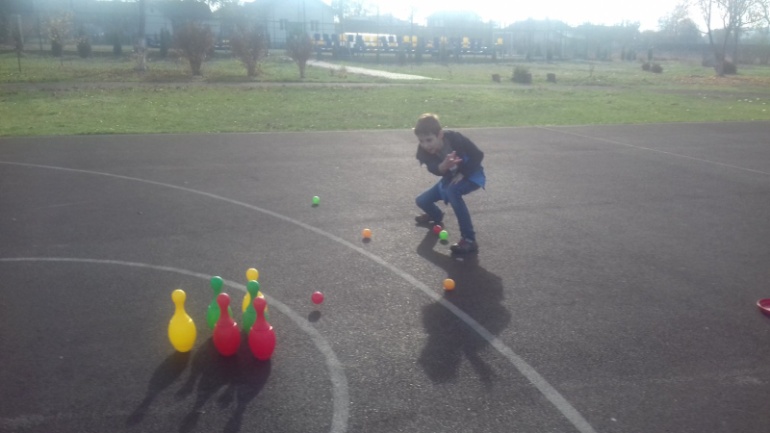 Використання сучасних освітніх підходів до організації освітнього процесу в умовах дистанційного навчання У минулому та теперішньому навчальному році особливої актуальності набуло використання педагогами нашої гімназії інформаційно-комунікаційних технологій в освітньому процесі під час дистанційного навчання. Під час карантину учителі гімназії використовували різноманітні електронні ресурси:- для пояснення нового матеріалу, опитування – ZOOM, SKYPE, VIBER, Meet, ігор - Liveworksheets, Quizlet, Kahoot;- для перевірки знань – Google Classroom, VIBER;- педагоги знімали власні відеоуроки.
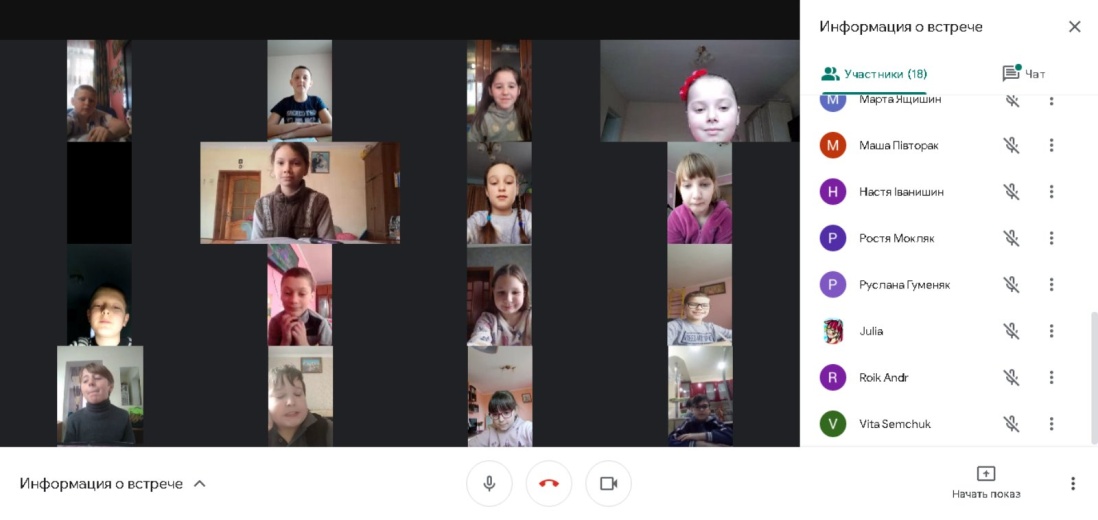 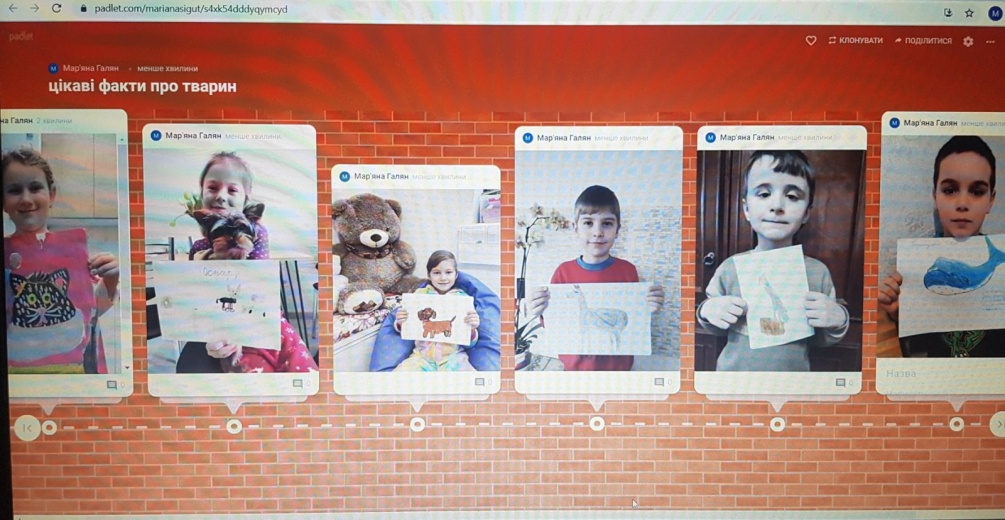 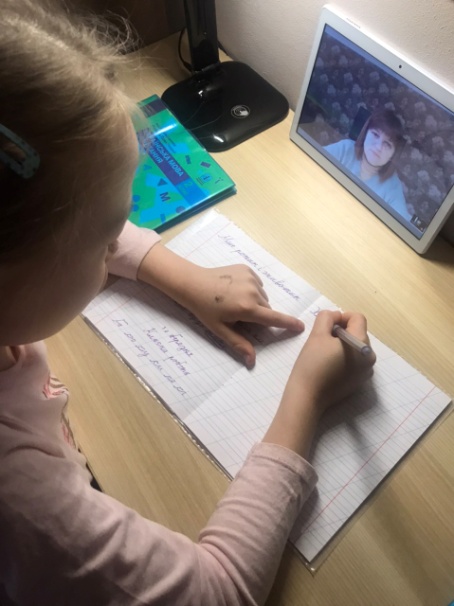 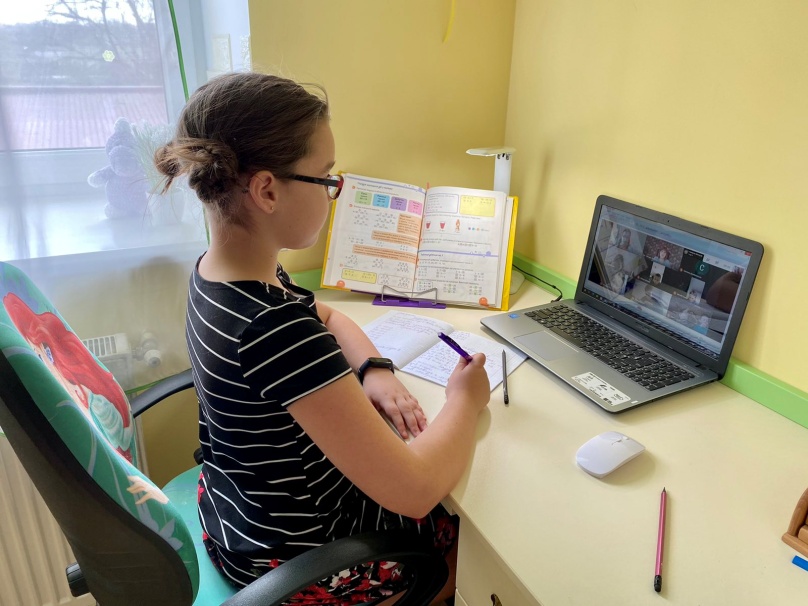 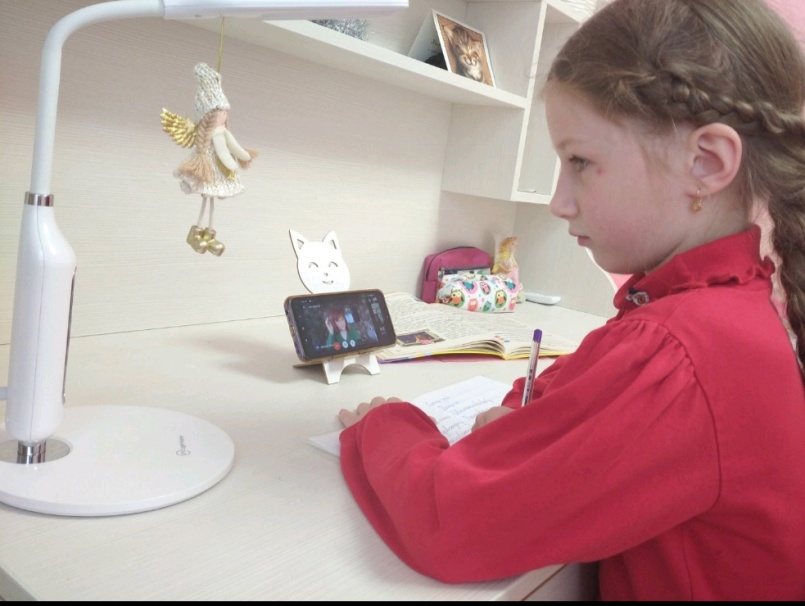 Формування суспільних цінностей у здобувачів освіти в процесі їх навчання, виховання та розвитку- Патріотичні флешмоби.- Уроки пам’яті.- Військово-патріотичні змагання.- Державні, релігійні, місцеві, фольклорні свята та дійства.- Краєзнавчі та пізнавальні екскурсії. - Майстер-класи з виготовлення писанок, народних іграшок.- Конкурси колядок.- Дні мови.- Родинні свята.- Відзначення Дня матері.- Благодійні акції до Дня людей похилого віку.- Спільні з батьками заходи (майстер-класи, подорожі, екскурсії).- Театралізовані постановки.- Фестивалі, конкурси пісень, віршів, малюнків.- Відвідування виставок, музеїв.- Толока, прибирання території гімназії та села.- Профорієнтаційні заходи.- Заходи про здоровий спосіб життя, профілактики СНІДу.- Правоосвітні заходи.- Cпортивні змагання, День спорту та фізкультури.- Відеолекції, інтерактивні заняття, тренінги про запобігання шкідливим звичкам, правопорушенням.
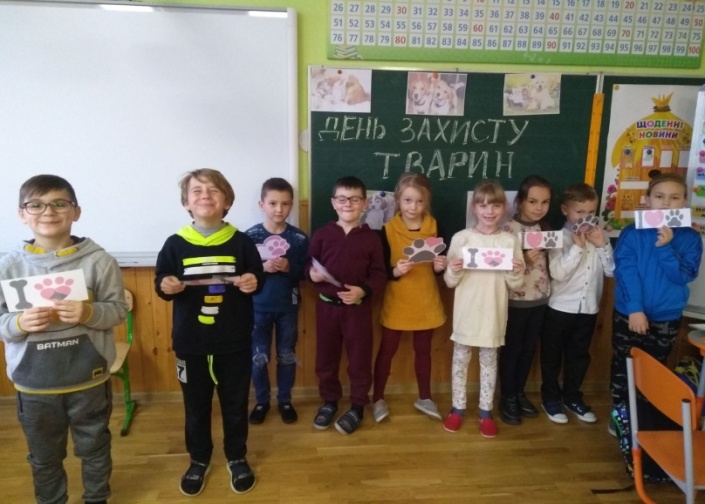 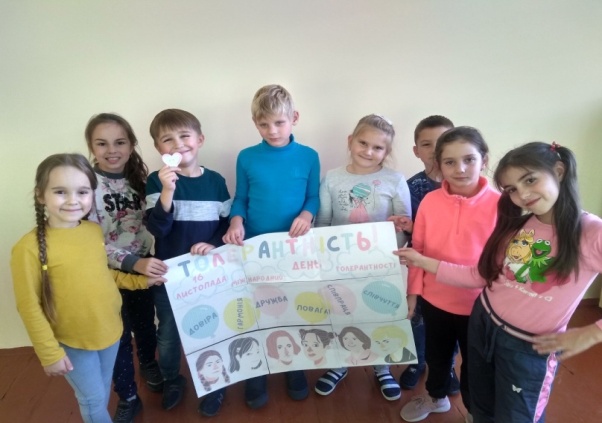 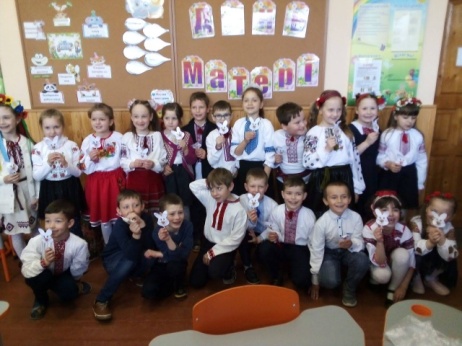 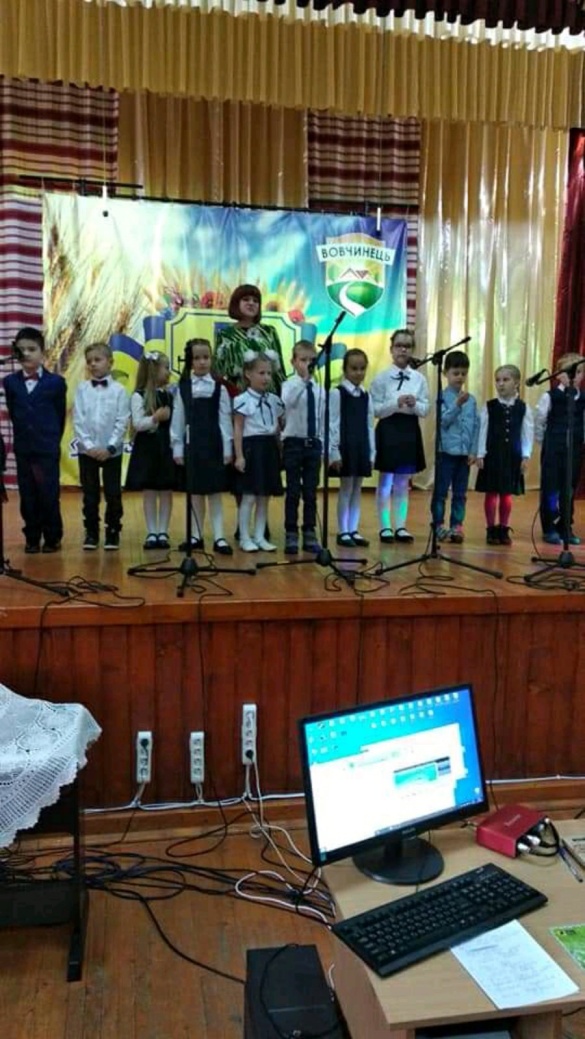 Система виховної роботи в гімназії включає: - національно-патріотичне виховання;- духовне, морально-етичне виховання;- художньо-естетичне виховання;- фізичне виховання і виховання потреби здорового способу життя;- розвиток самоврядування;- правове виховання;- екологічне виховання;- сімейне  виховання та робота з сімє’ю;- профорієнтація.
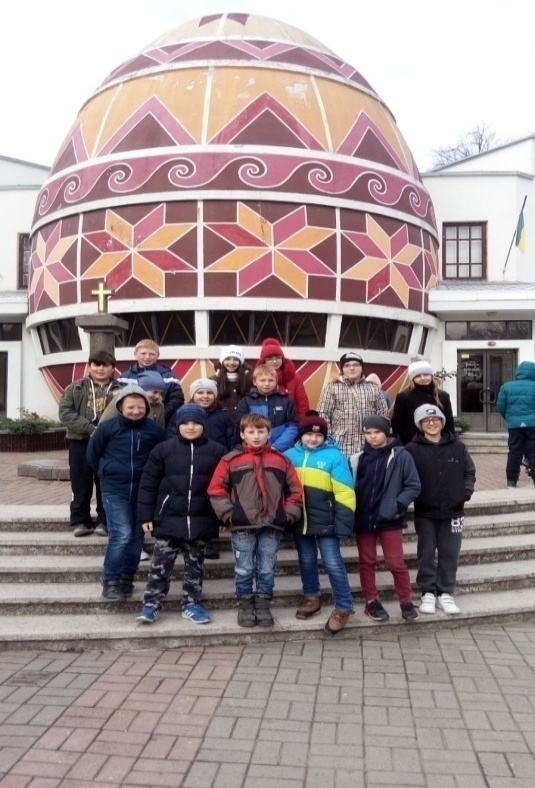 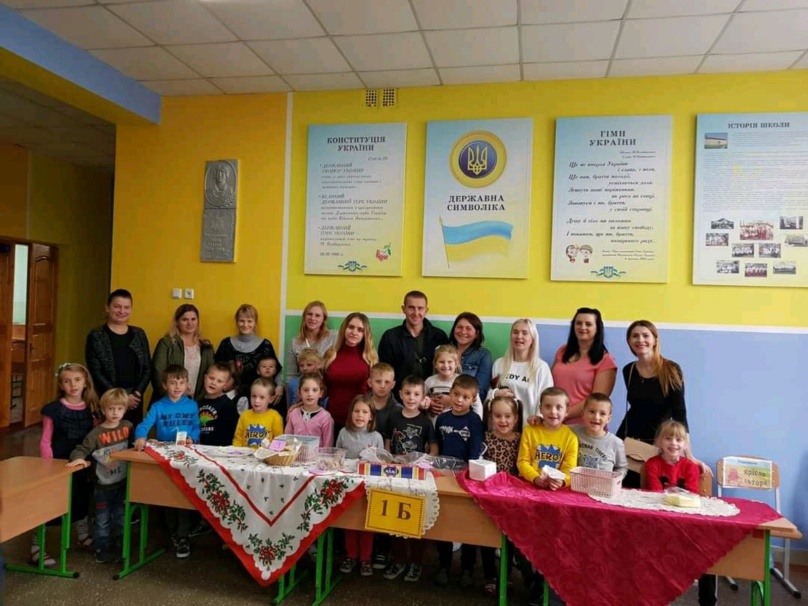 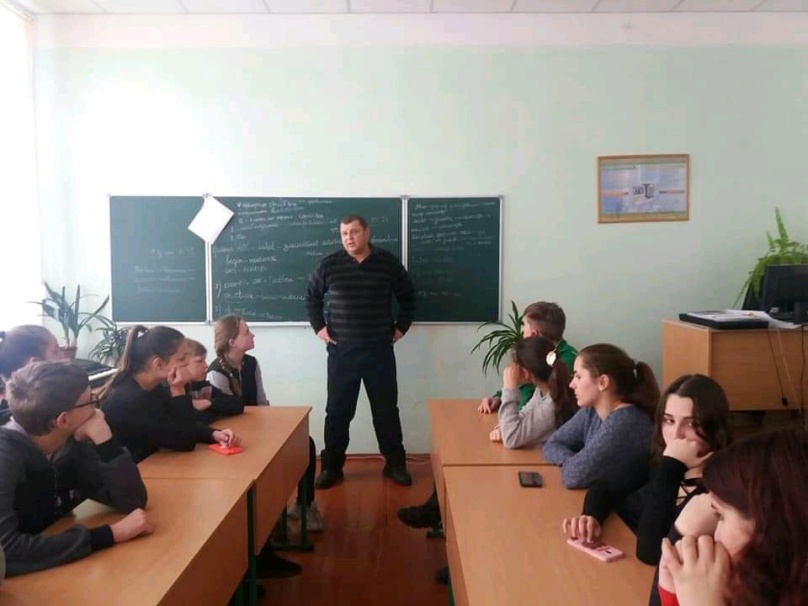 Велика увага в нашій гімназії приділяється морально-етичному вихованню учнів.- Кожний навчальний тиждень починається зі Служби Божої у церкві Святого Архистратига Михаїла.- При церкві створено хор хлопчиків з числа учнів гімназії, якими керує вчитель Білінська О.М.- Більшість дітей відвідує заняття для дітей у Церковній школі.- Учні спільно з  прихожанами беруть участь у Богослужіннях під час храмових, релігійних свят та неділь.
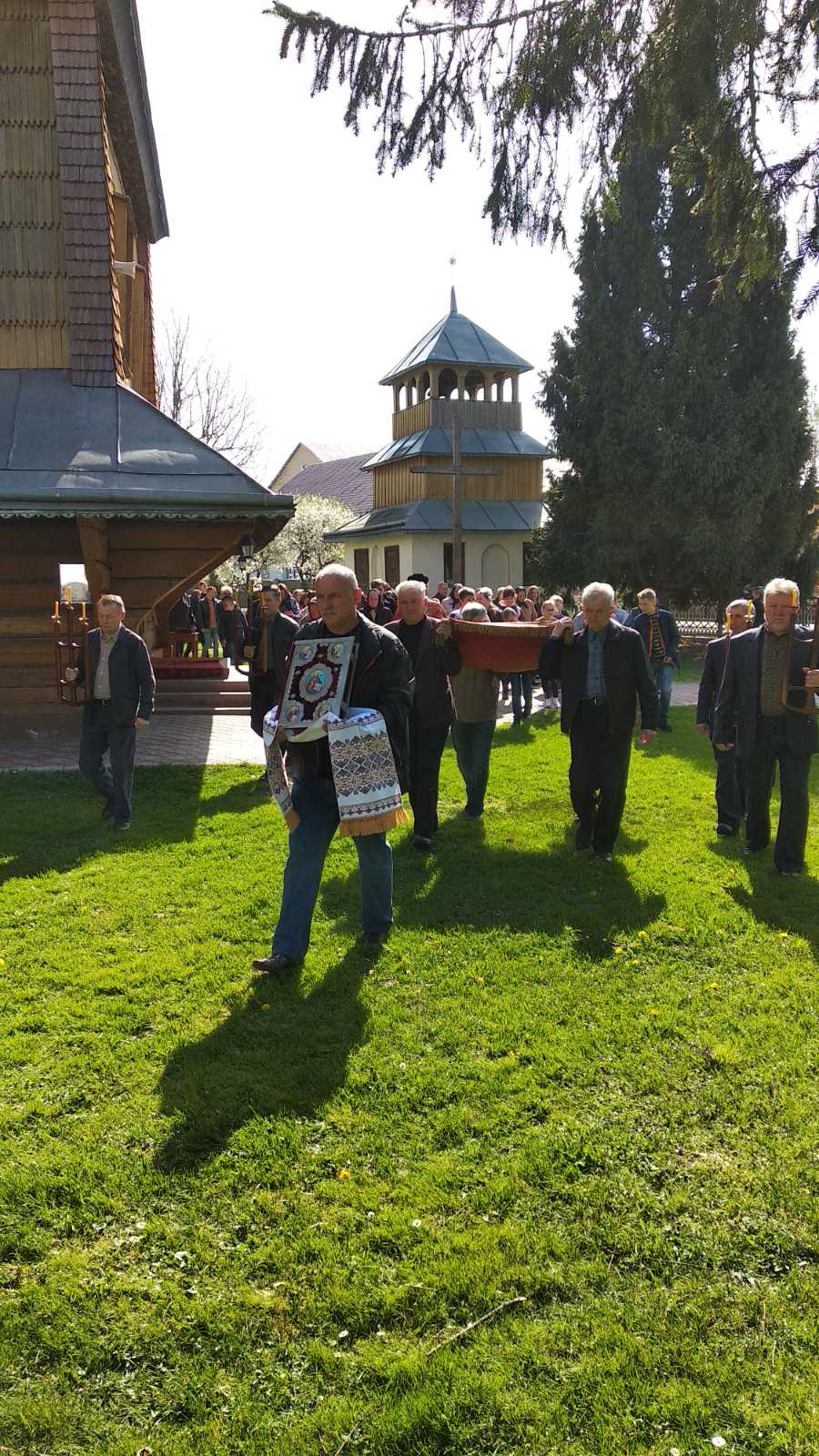 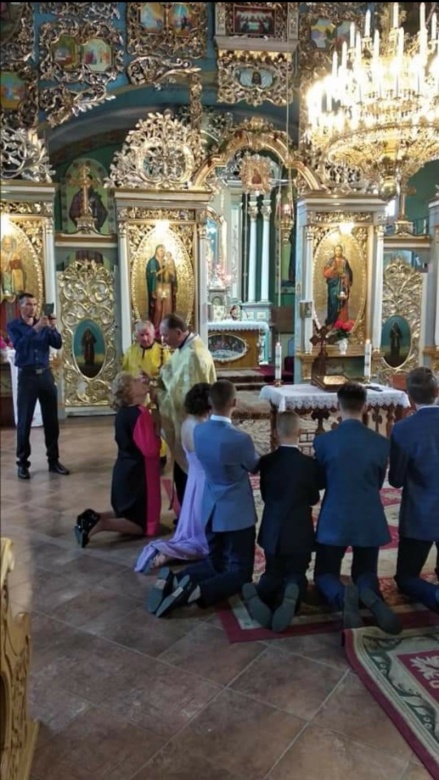 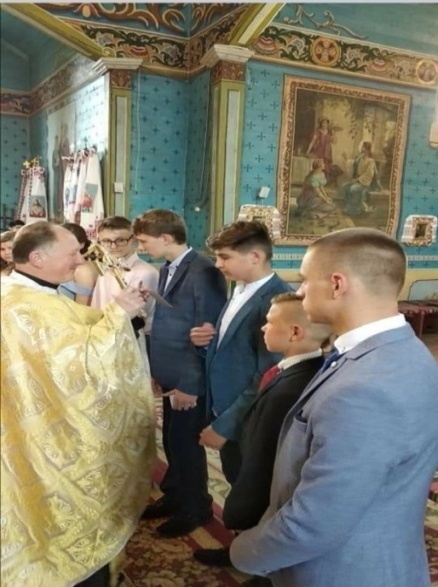 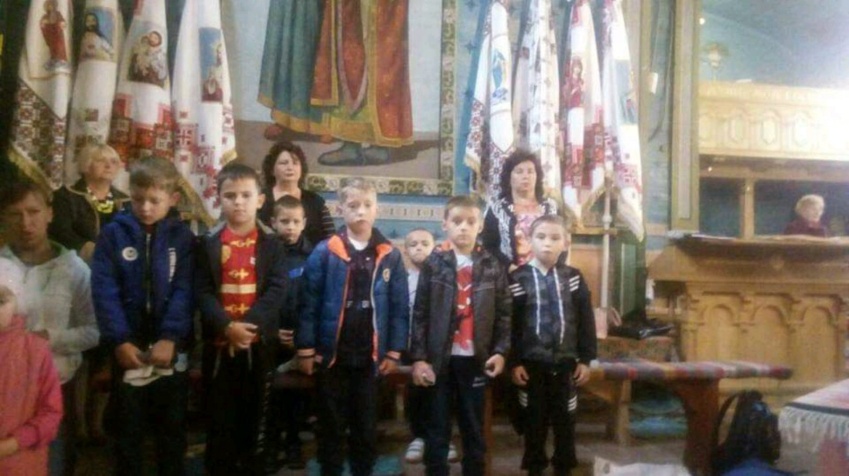 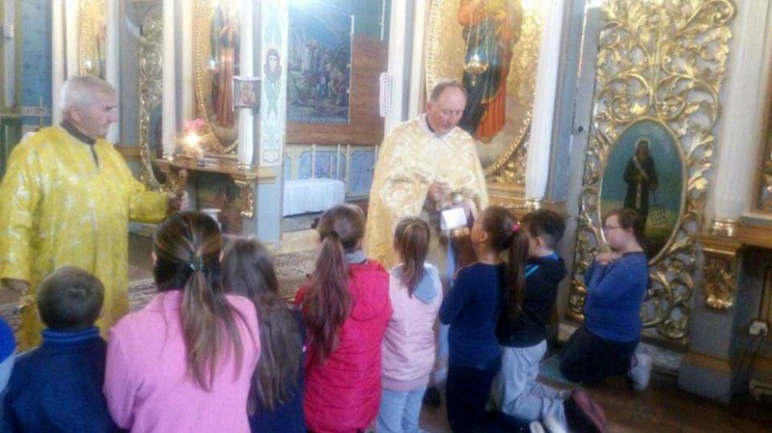 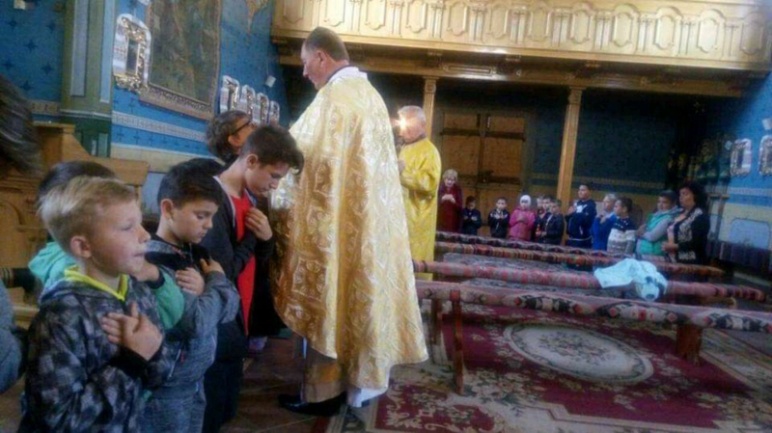 Жодне свято, яке проводиться в селі, не обходиться без участі учнів гімназії.
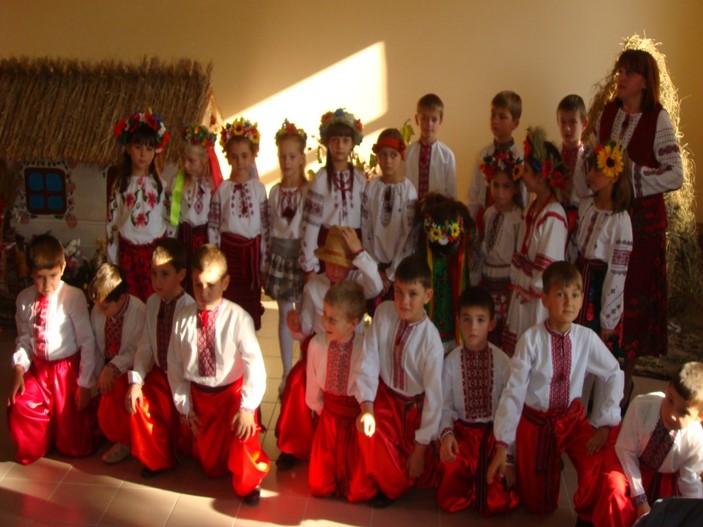 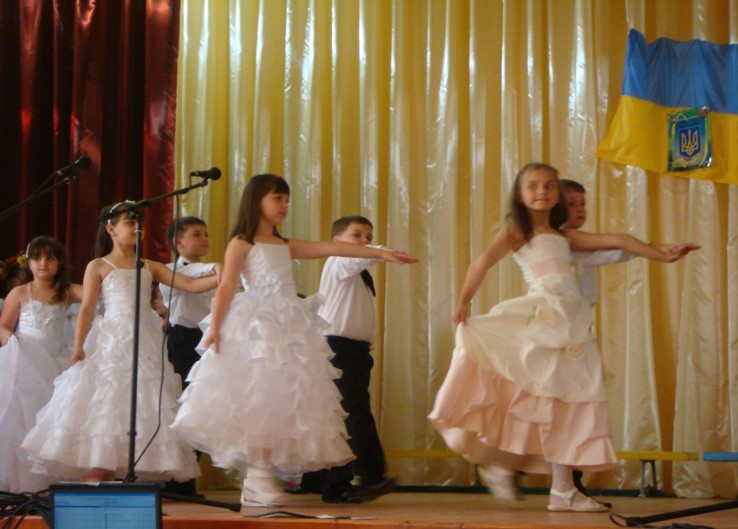 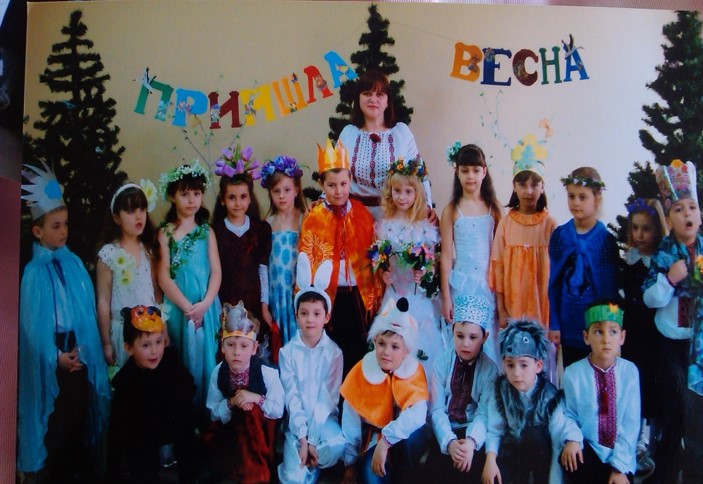 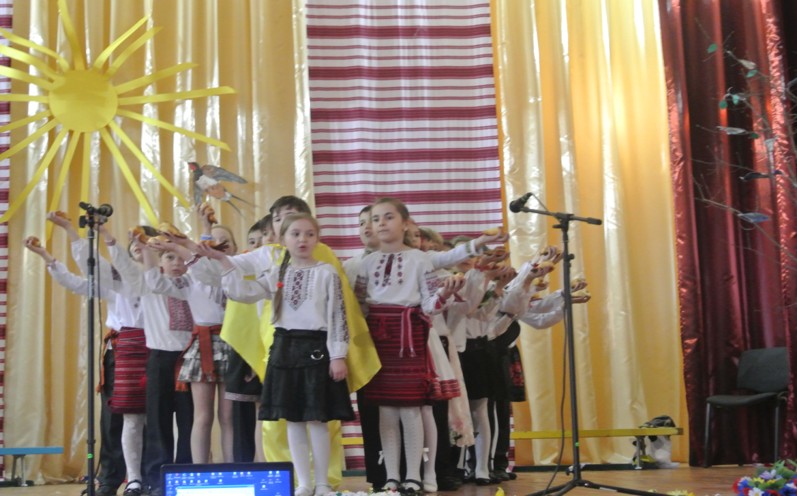 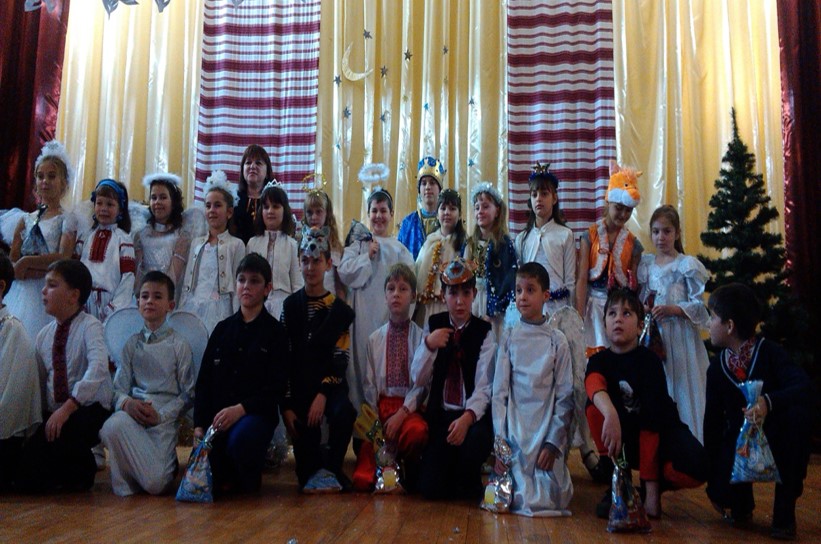 Налагодження співпраці зі здобувачами освіти, їх батьками, працівниками гімназії Педагогічні працівники тісно співпрацюють з батьками учнів з питань організації освітнього процесу. Ефективна взаємодія між учителями та батьками грунтується таким чином:- доброзичливе ставлення до дитини;- запрошення батьків до співпраці;- визнання батьків партнерами у співпраці заради дитини;- пошук нових форм співпраці; • у пріоритеті – індивідуальні зустрічі, консультації, а не загальні зібрання; • комунікація онлайн; • залучення батьків до різних форм урочної та позаурочної діяльності (проведення уроків, майстер класів, екскурсій, родинних свят та ін.).У цьому навчальному році психологом гімназії проведено анкетування батьків. Результати таємного опитування засвідчили, що:▪ 86% батьків задоволені організацією та результатами навчання їхніх дітей у нашому закладі;▪ 97% батьків задоволені умовами, які створені для навчання та перебування їхніх дітей у гімназії;▪ 82 % батьків не поміняли б нашу гімназію на інший навчальний заклад нашого міста.
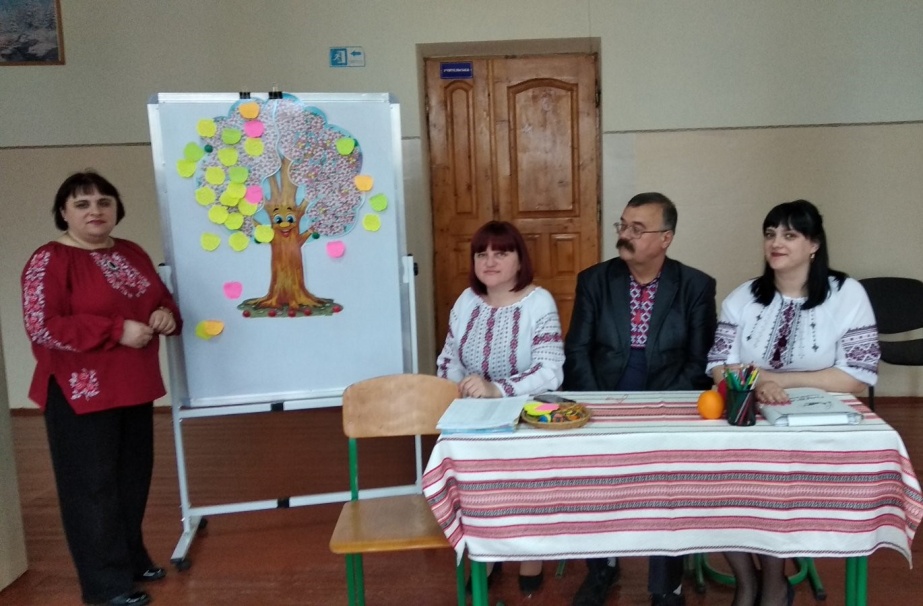 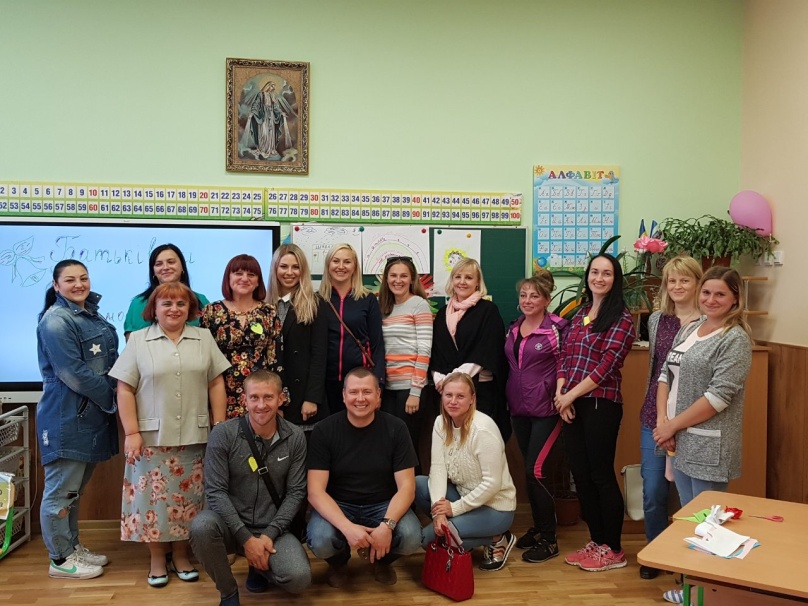 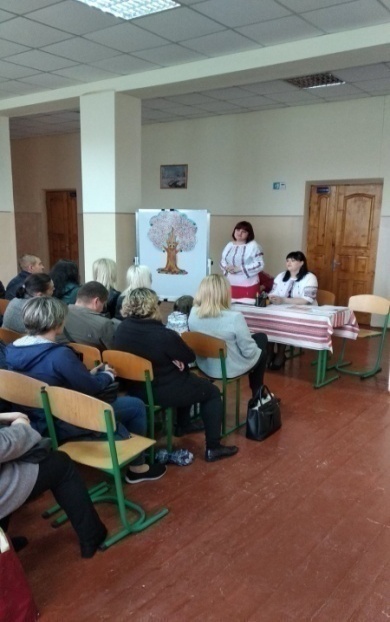 Дякую за увагу!